Аналитика в планировании успешного научного исследования
Галина П. Якшонок
Консультант по аналитическим решениям Elsevier

12 мая 2016
Томский государственный университет, Томск
www.elsevierscience.ru
Любое научное исследование начинается со сбора, систематизации и обобщения фактов, которые являются основными элементами научного знания
“Что конкретно изучают по интересующей меня тематике? Кто занимается этим научным исследованием в мире и где мы?”
“Каковы наши сильные стороны? В чем наше преимущество? ”
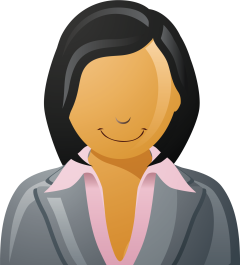 “Как найти потенциальных партнеров для сотрудничества по интересующей нас тематике”
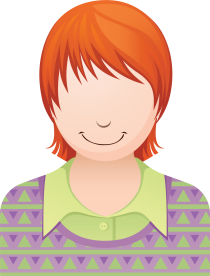 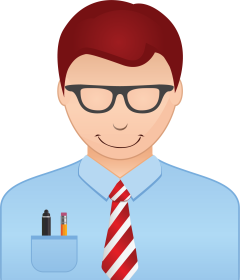 SciVal – не выдаст готового рецепта успеха, НО предоставит необходимую информацию для анализа и планирования УСПЕШНОГО развития научно-исследовательской деятельности
SciVal предлагает быстрый и простой доступ к обзору и анализу результатов научной деятельности по 250 странам и 7,500 исследовательским организациям по всему миру, группам стран, организаций и исследователей.
Trends
Overview
Benchmarking
Сollaboration
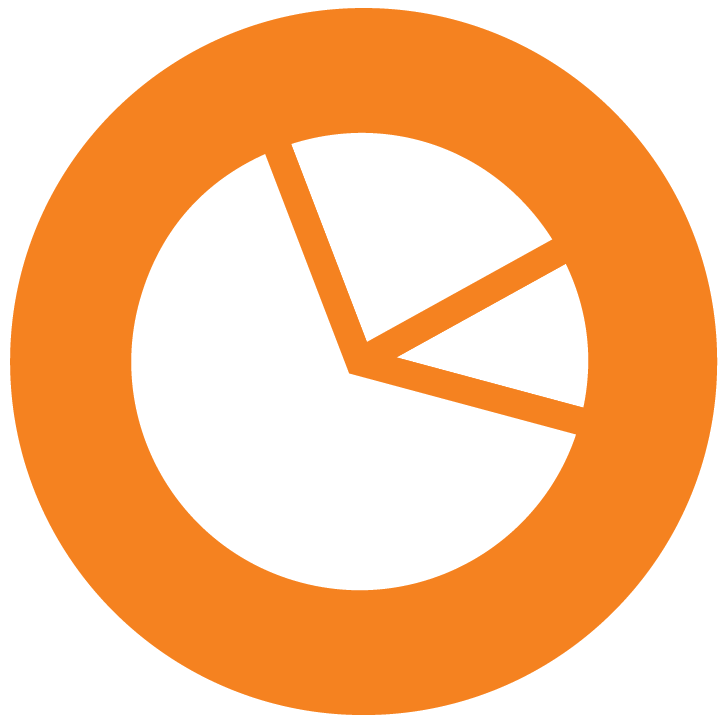 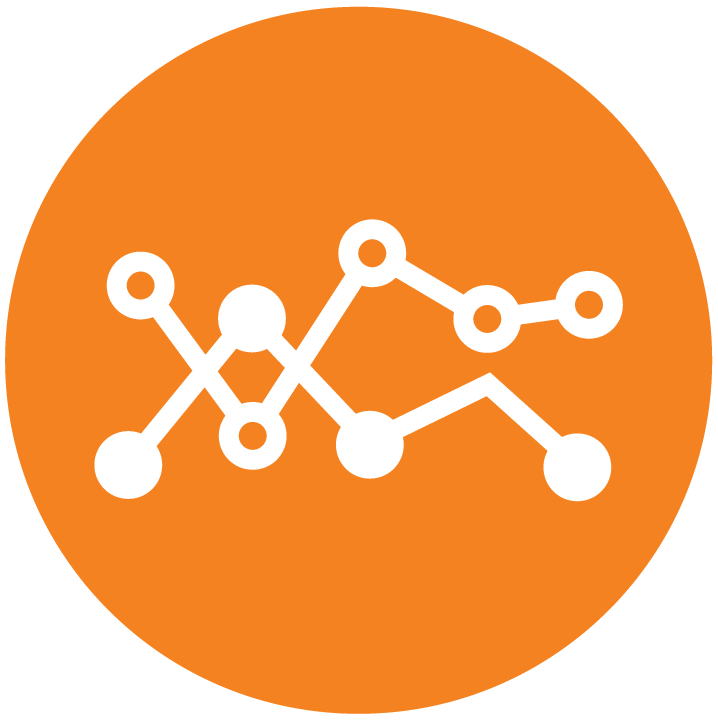 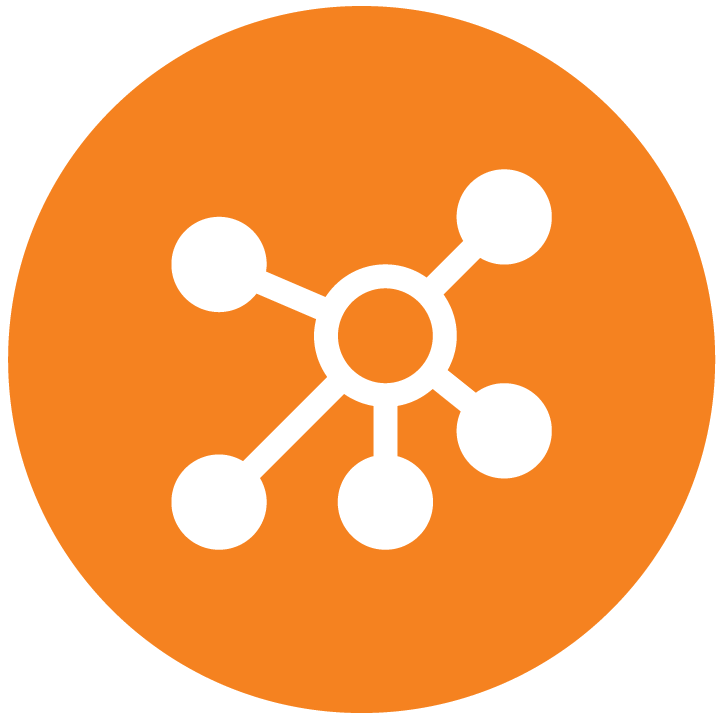 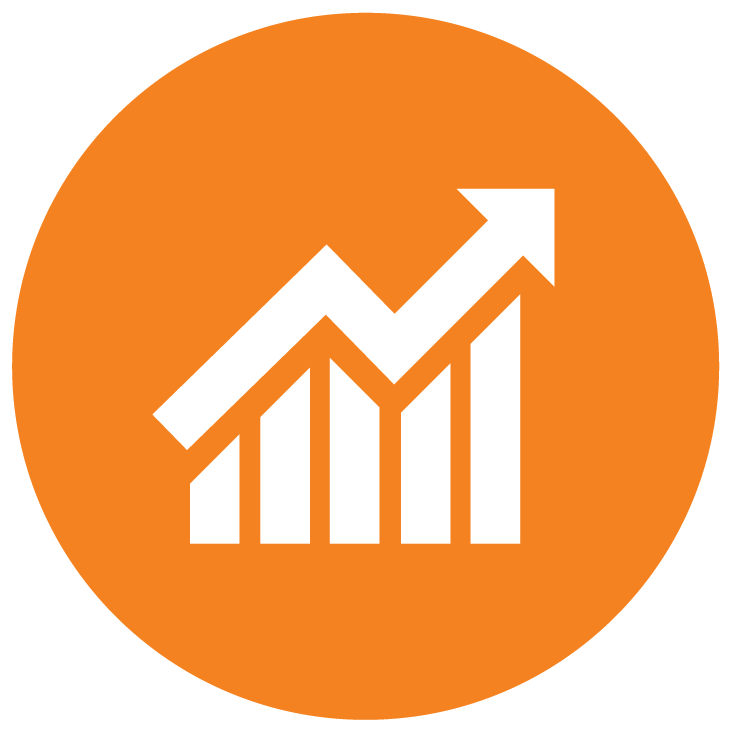 Гибкость в создании и сравнении любых исследовательских наборов данных
Готовая к просмотру картина по любому выбранному объекту
Определение и анализ существующих и потенциальных возможностей сотрудничества
Анализ исследовательских трендов и востребованности
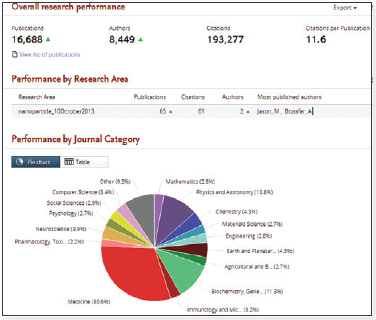 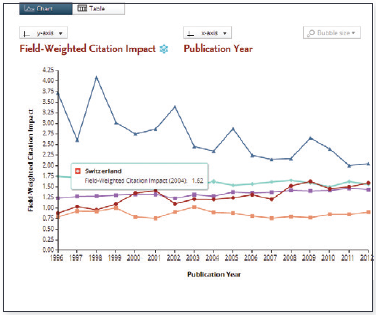 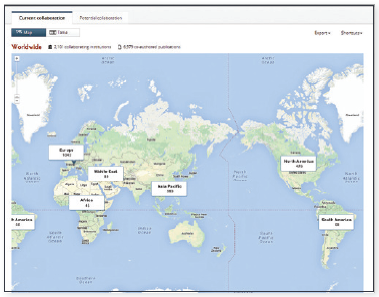 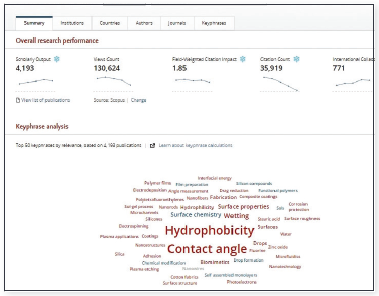 [Speaker Notes: SciVal’s integrated modular platform allows you to configure, visualize and export information according to your specific institution’s needs and preferences, so that you can benchmark with meaning and accuracy to better understand your institution’s position relative to your peers, as well as global and domestic standards.]
Данные SciVal
Крупнейшая реферативно-аналитическая база данных с 61 млн. записей
Ежедневное обновление:
21,912 изданий от  5,000 международных издательств (вкл. 2,800 журналов open access)
367 отраслевых изданий
421 книжных серий
116,000  книг 
7,3 млн. конференционных докладов
"Articles-in-Press" из более чем 3,750 журналов
Охват по:
Life Sciences
Health Sciences
Physical Sciences
Social Sciences
Arts and Humanities
Расширение информации о цитировании до-1996 (1970-1996)
Независимые метрики оценки журналов: 
SNIP: The Source-Normalized Impact per Paper 
SJR: The SCImago Journal Rank
IPP: impact per paper
Взаимосвязь с ORCID
SciVal анализирует данные Scopus®
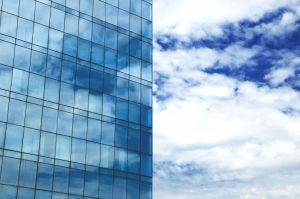 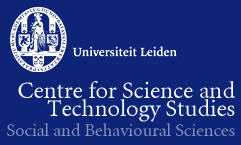 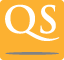 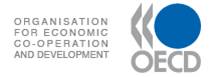 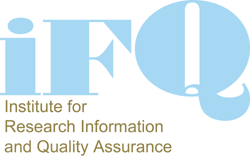 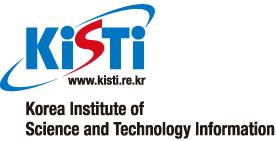 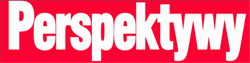 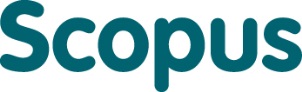 [Speaker Notes: Scopus covers approximately 5900 titles from North-America, 8400 from Europe and 2800 from Asia-Pacific and 800 from Latin-America and Africa. 

Scopus covers more than 3,000 publications in the field of Arts & Humanities.
 
Scopus.com is used by 2,300 customers with 85% of the top 25 universities worldwide. It had more than 3.5 million users in 2012. The average click through to full-text per month is 2.2M, with over 26M in 2012. 

SNIP: The Source-Normalized Impact per Paper corrects for differences in the frequency of citation across research fields
SJR: The SCImago Journal Rank reflects prestige of source – value of weighted citations per document

The Scopus database enable us to research bibliographic metrics as far back as 1996 (back to 1970 by 2016). This enables a thorough trend analysis, which can then be matched, for example, to economic metrics and policy changes to determine how the trends have come about and what are the likely trends in the coming years.

In addition, Scopus provide unique linked data points between publications, authors and affiliations. Authors and affiliations are already disambiguated allowing great level of aggregation. This also allows easy integration with other data source such funding data in order to determine the relative impact of funding on research output.

Also, the geographical breadth of Scopus ensures comprehensive coverage of research outputs and impact of research produced by countries in the comparator group.

The article download metrics based on the large number of users in Scopus.com provide a new dimension into measuring research impact in different fields on areas such as education and industrial sector by indicating what articles are requesting now and therefore can be a leading (future) indication of citation behavior.

Scopus content expansion

Cited Reference: 
Why? Make citation data for pre-1996 content more accurate
What? Add cited references to Scopus indexed articles from pre-1996 going back to 1970
When? 3-year project, complete by 2016; first content available Fall 2014
Who? All major publishers from which a digital archive is available

Books expansion
What?
All subject areas with focus on where books matter more (social sciences and A&H)
Coverage back to 2005 (2003 for STM)
When?
Indexing started; 5,000 visible in-product as of September 2013
75,000 books over three years and 10,000 new books per year going forward (after 2015)
Who?
Publisher-level selection only]
Содержание Scopus и данные в SciVal
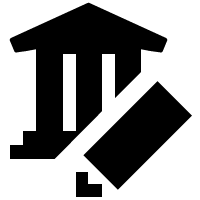 8 млн. профилей
Алгоритм: 99% точности, 93% полноты
Ручная корректировка на основе запроса представителей для 100% точности
Affiliation Profile
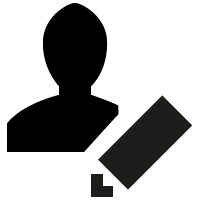 17 млн. профилей
Алгоритм: 99% точности, 95%полноты
Ручная корректировка на основе запросов авторов для 100% точности
Author Profile
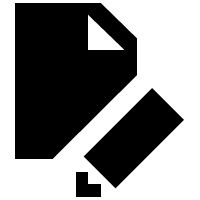 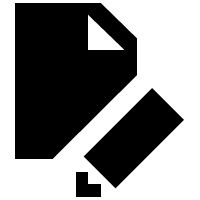 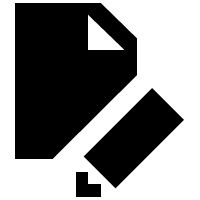 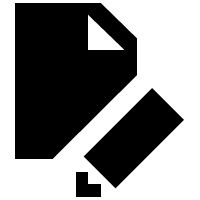 ~30  млн. публикаций в  SciVal
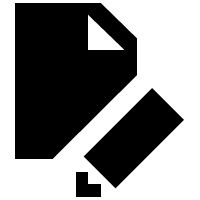 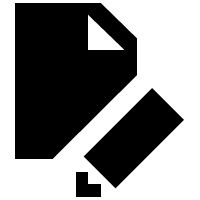 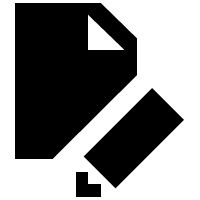 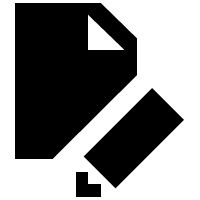 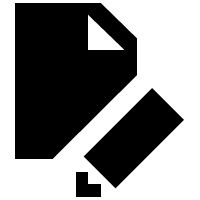 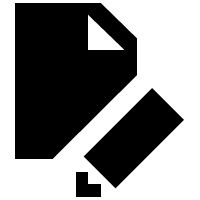 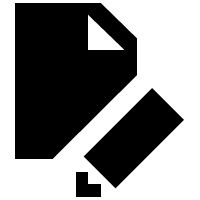 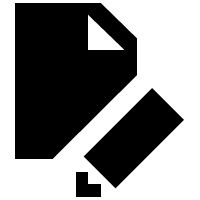 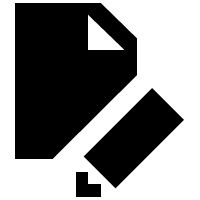 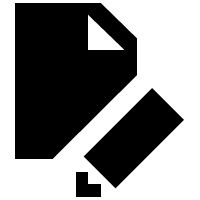 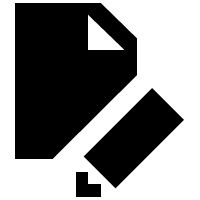 Как получить доступ
Login
Доступ: www.scival.com
1. Вход с использованием тех же UN и PW, что и для ScienceDirect/Scopus
или
2. Создание нового UN/PW
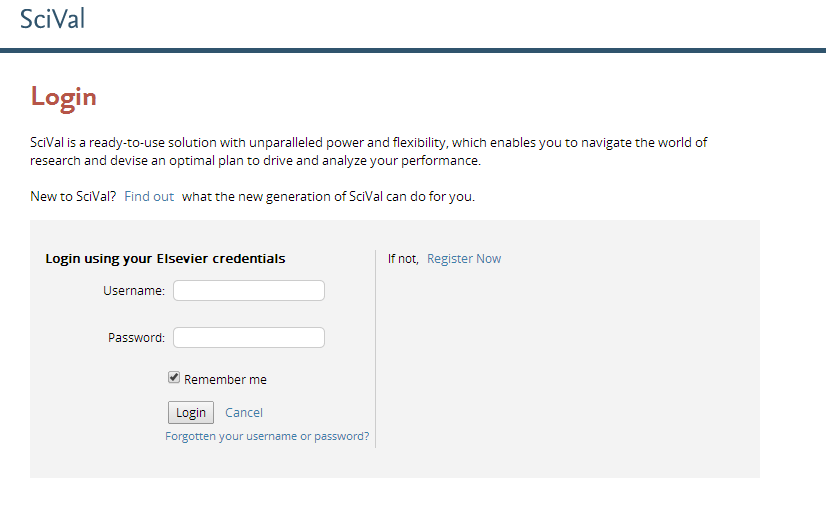 Ссылка для создания нового login
2
1
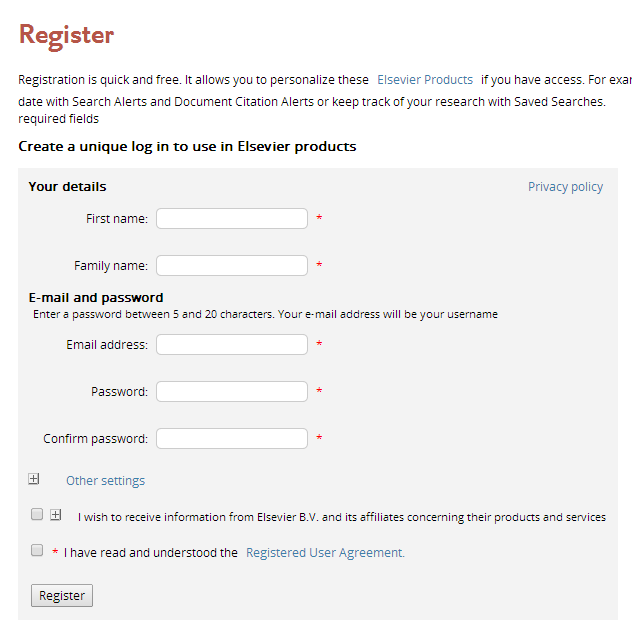 Если вы забыли username или password
Модуль Overview
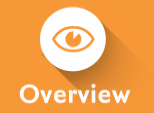 Визуализация результатов исслед. деятельности организаций и групп
Готовые к просмотру данные на уровне:
7,500 организаций и групп
250 стран и групп
ок. 17 млн. исследователей и групп
Области исследований
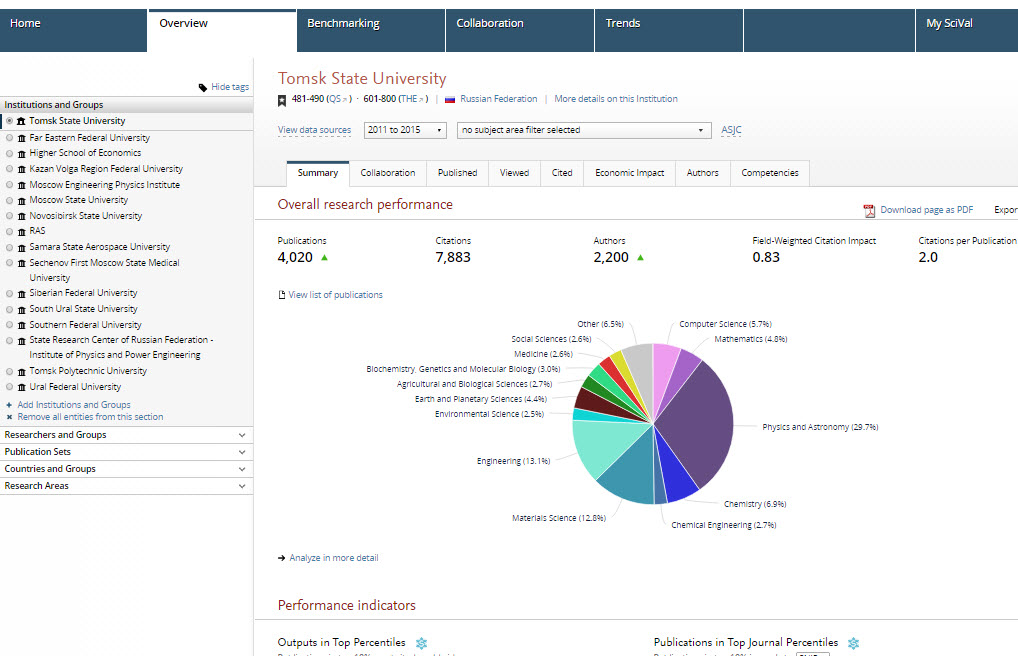 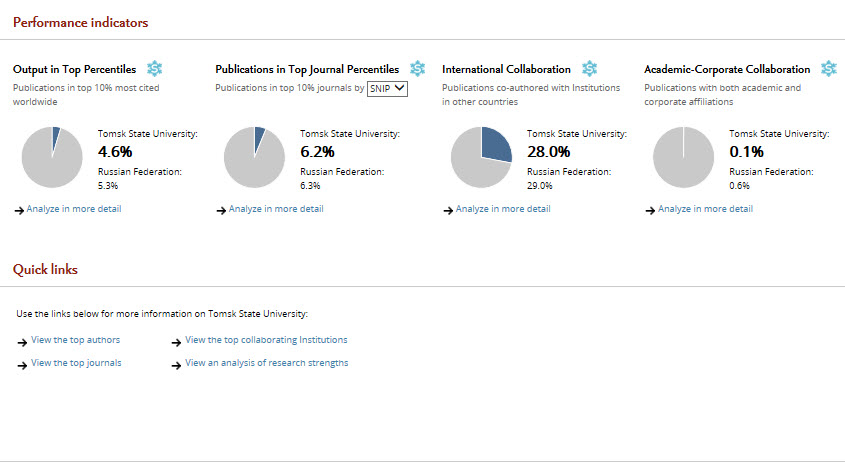 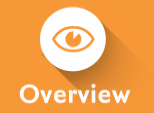 Изменение временного периода и предметной области
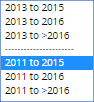 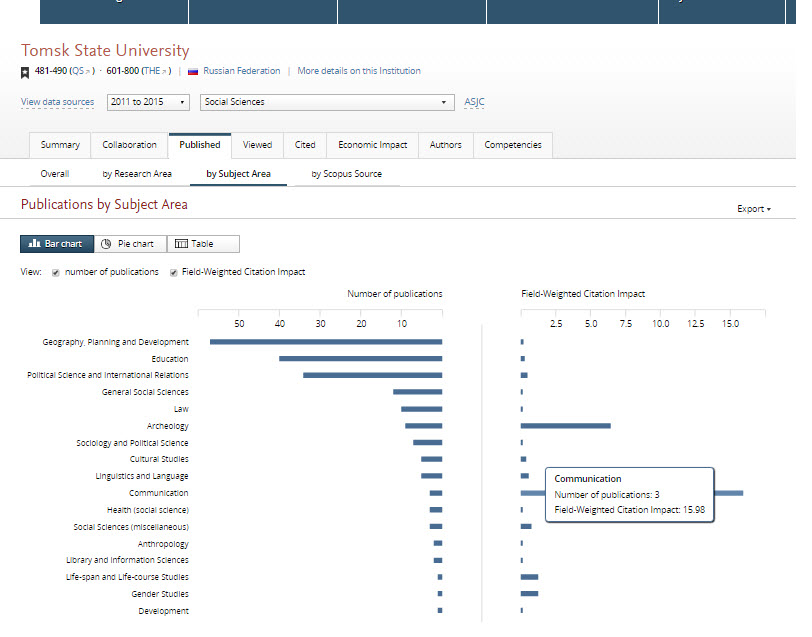 Варианты периодов
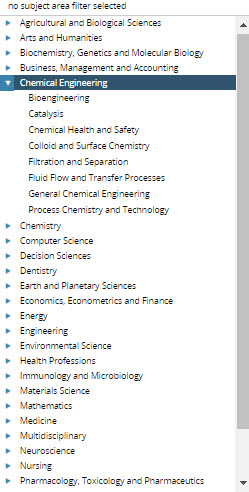 Фильтр по 27 топ-предметным областям и  334 более узким областям (Scopus     ASJC)
Классификаторы журналов
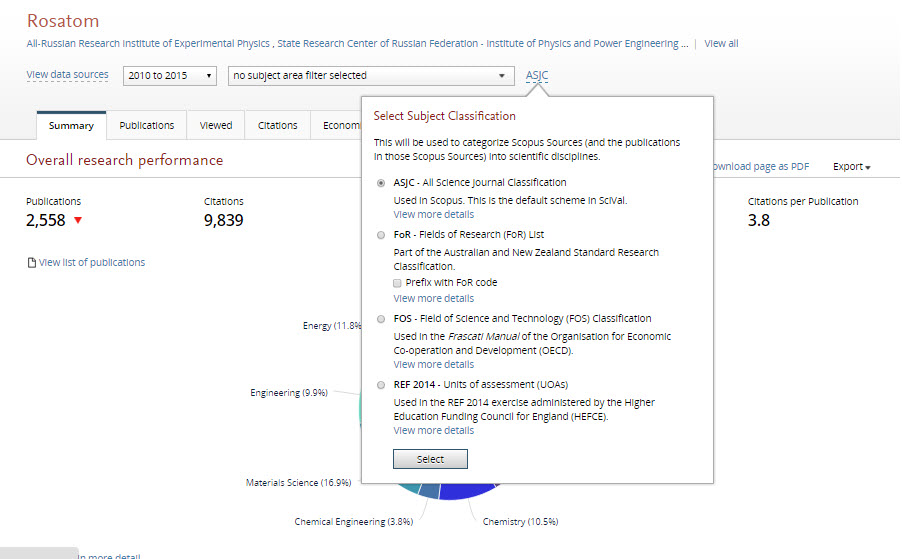 Вариативность систем классификации позволяет проводить анализ в соответствии с различными требованиями
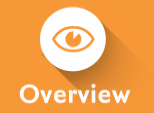 Обзор и по другим организациям
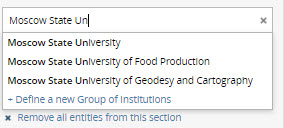 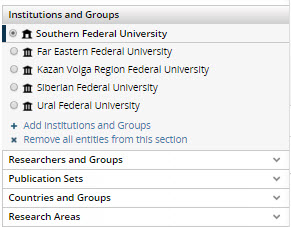 Наберите название интересующей орг. и выберите из списка
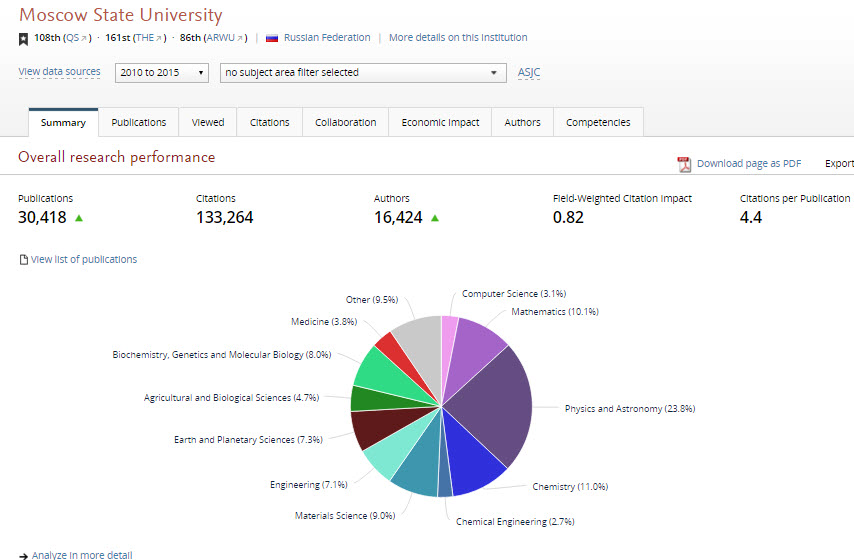 Добавьте организацию или группу
Получение всестороннего обзора и изучение деталей
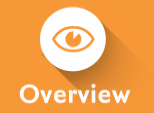 Навигация по закладкам по разным метрикам для получения всестороннего понимания выбранных исследовательских объектов основанных на публикациях, цитировании, сотрудничестве и компетенциях
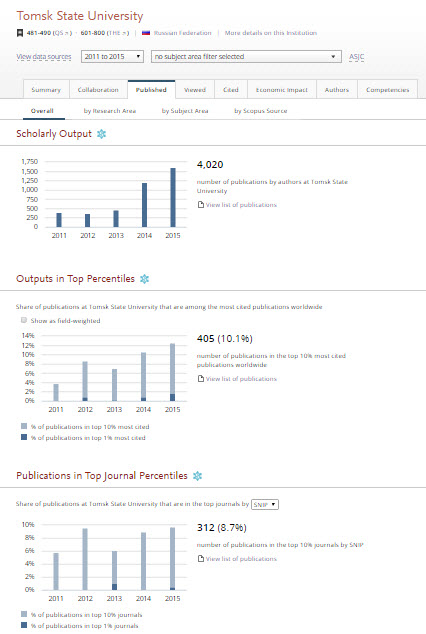 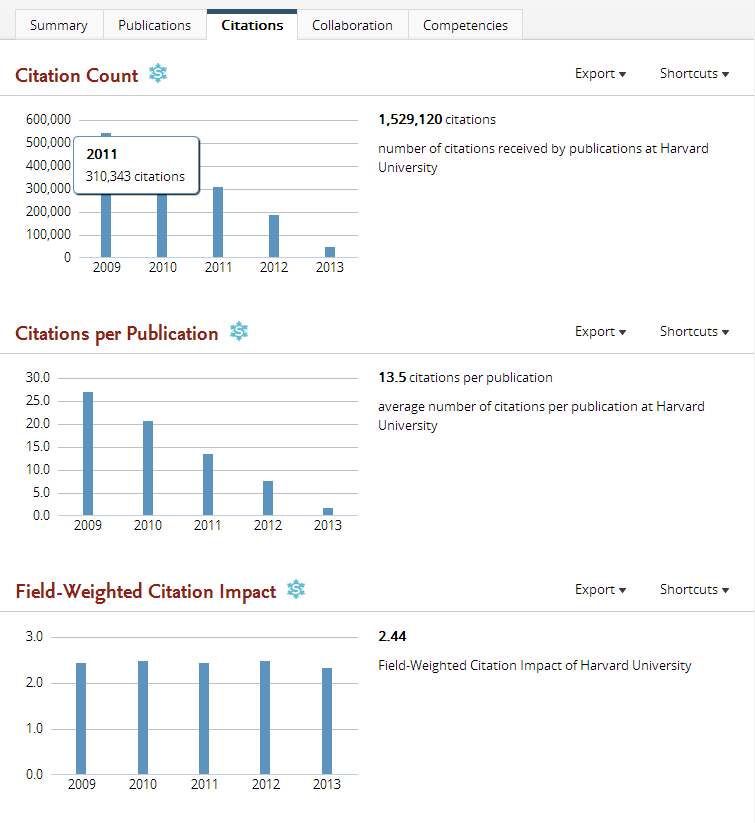 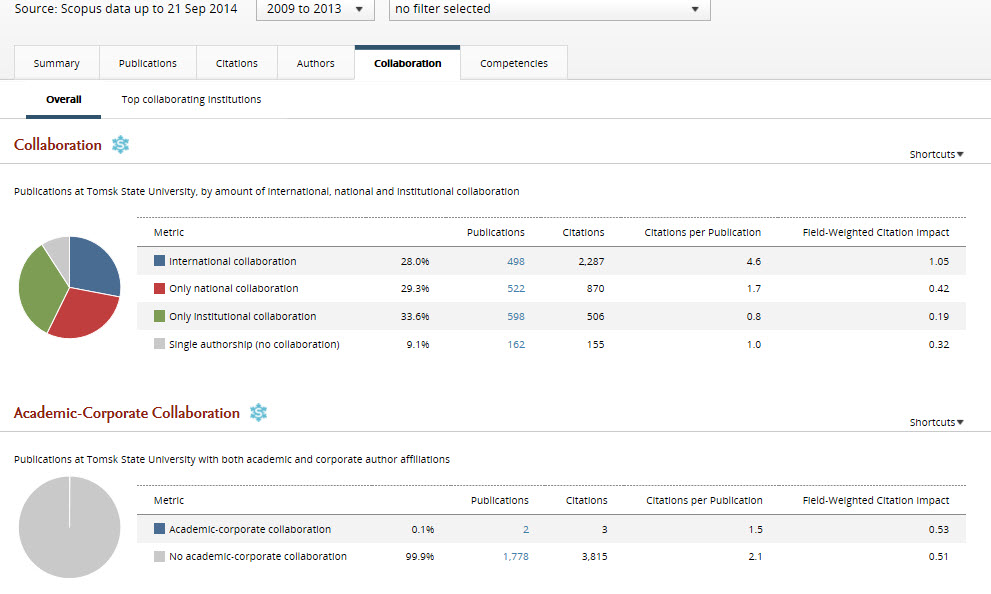 Новые метрики оценки результатов
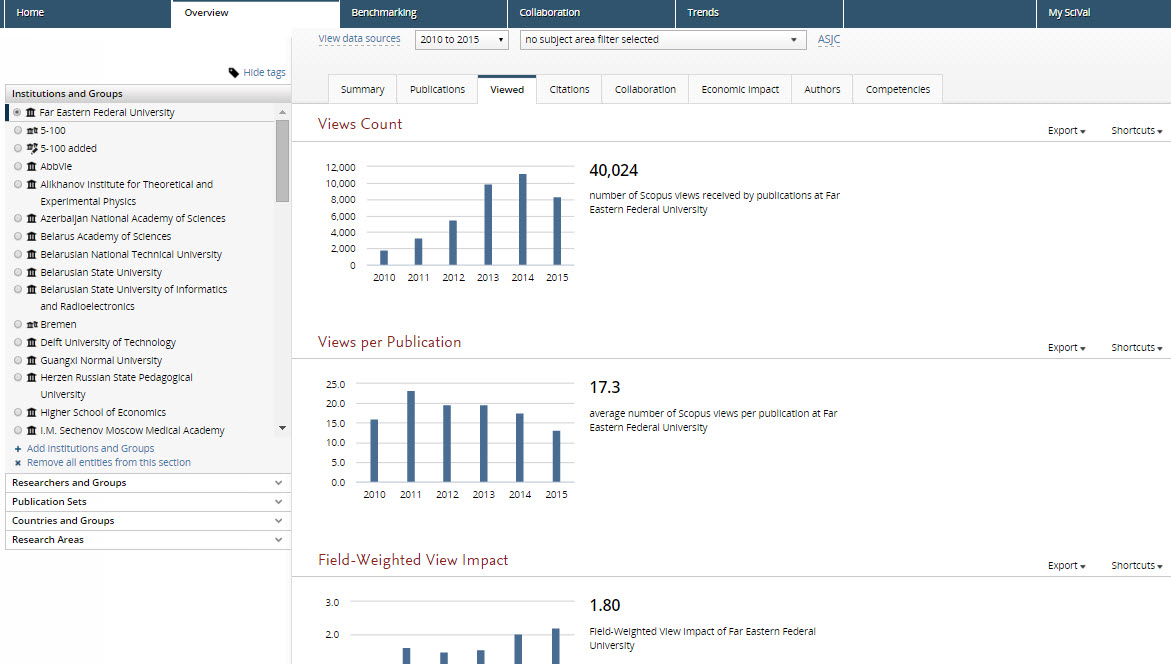 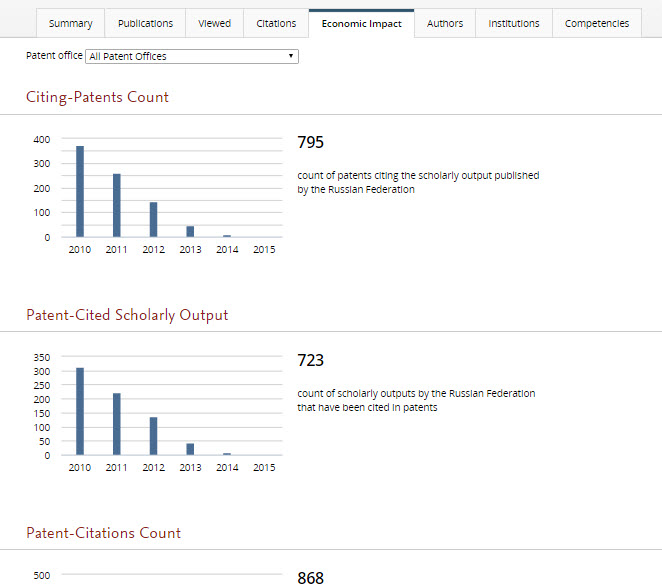 Количество патентов, цитирующих статьи
Количество просмотров – это раннее подтверждение востребованности
Количество статей  цитируемых в патентах
Количество ссылок в патентах
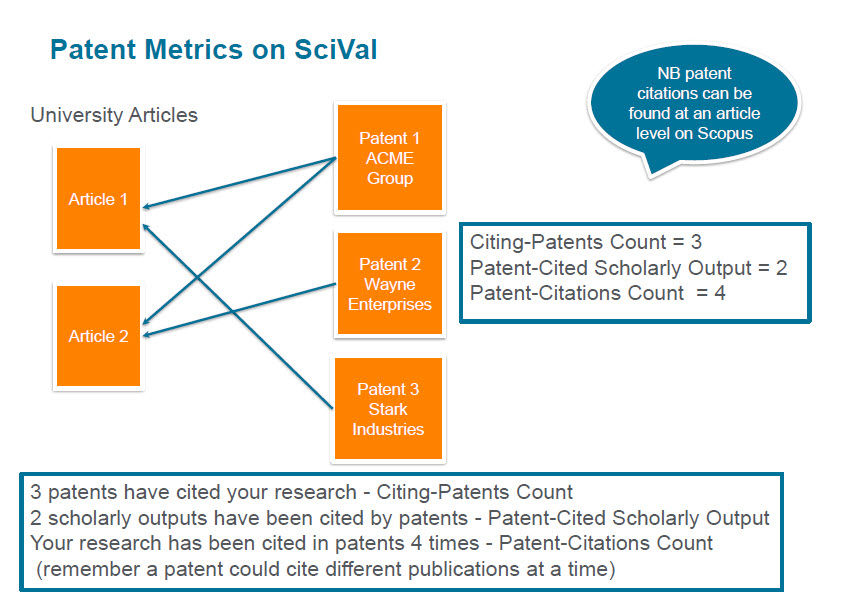 Определение исследовательских компетенций и междисциплинарных исследовательских тем
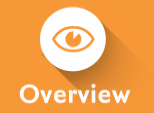 Изучение карты компетенций  для определения сильных сторон и новых исследовательских трендов в междисциплинарных областях.
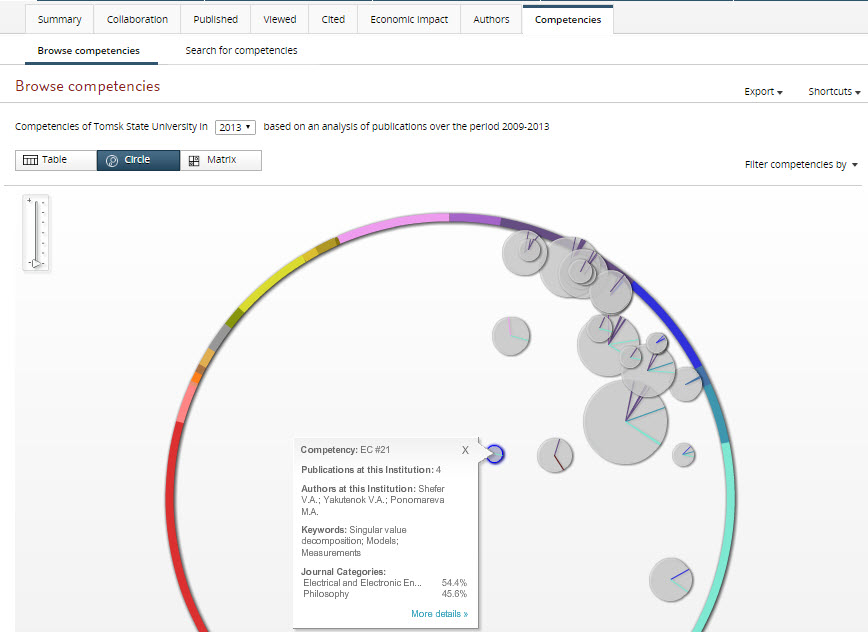 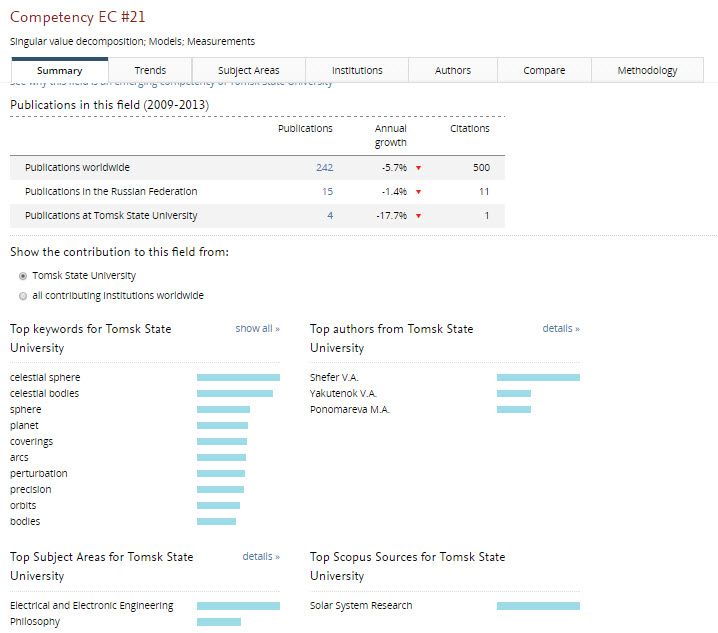 [Speaker Notes: In addition to the traditional metrics based on journal-based subject classifications, SciVal uses a bottom-up approach looking into actual citation patterns to identify highly specific research topics across scientific fields and provides insights into an institution’s and a country’s research competencies and its newly emerging interdisciplinary areas.]
Модуль Benchmarking
5
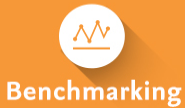 Определение эффективности вашего прогресса
Оценка ваших сильных и слабых сторон по собственной выборке исследовательских групп, индикаторов и предметных областей для сравнения.
Выбор временного промежутка с 1996 по текущий год.
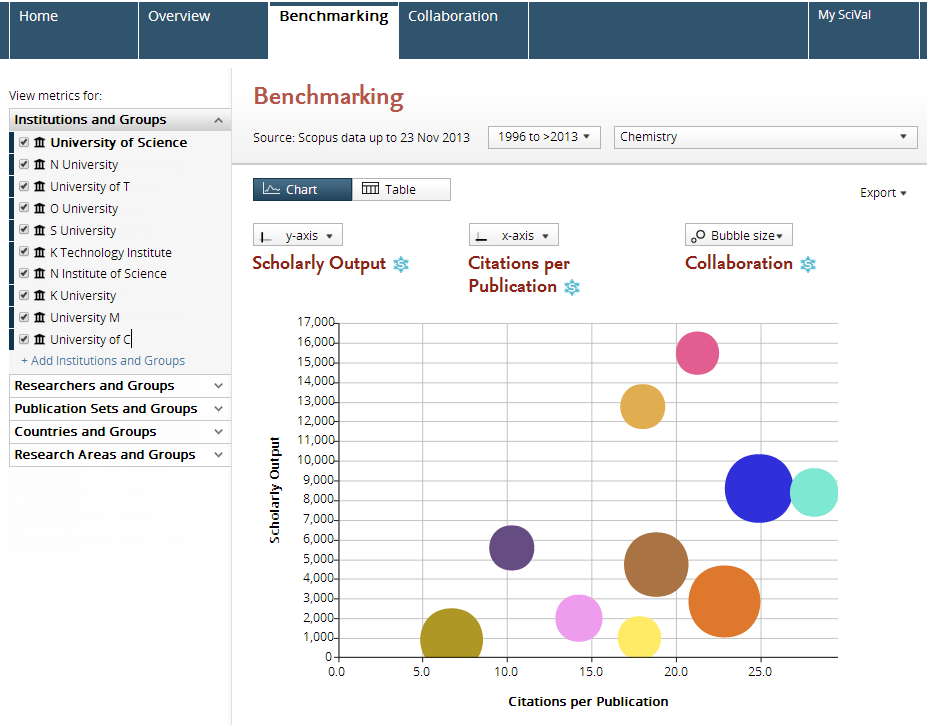 Выбор любой комбинации объектов для сравнения.
Фильтр по 27 топ-предметным областям и 334 темам (Scopus ASJC)
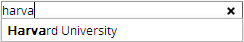 Определение исследовательских групп и тем для сценариев и сравнения.
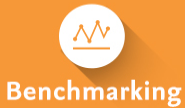 Комбинация различного набора метрик
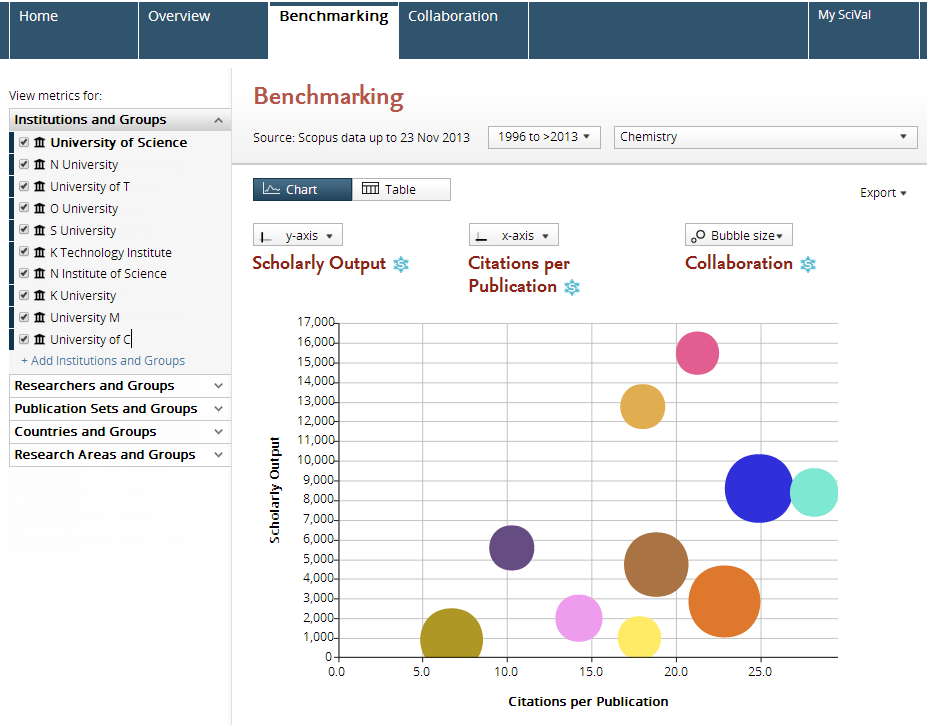 Просмотр в виде графиков или таблицы.
Выбор любой комбинации метрик из вариативного пула
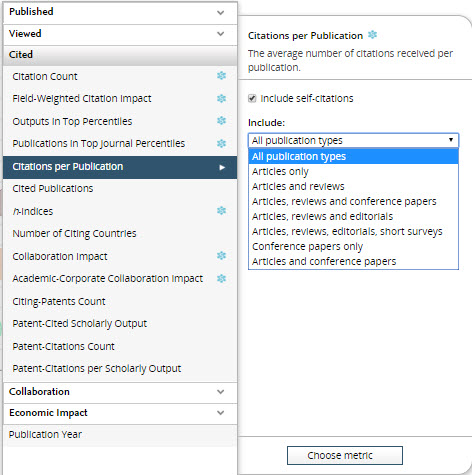 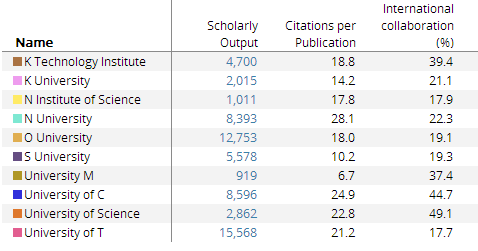 Пример
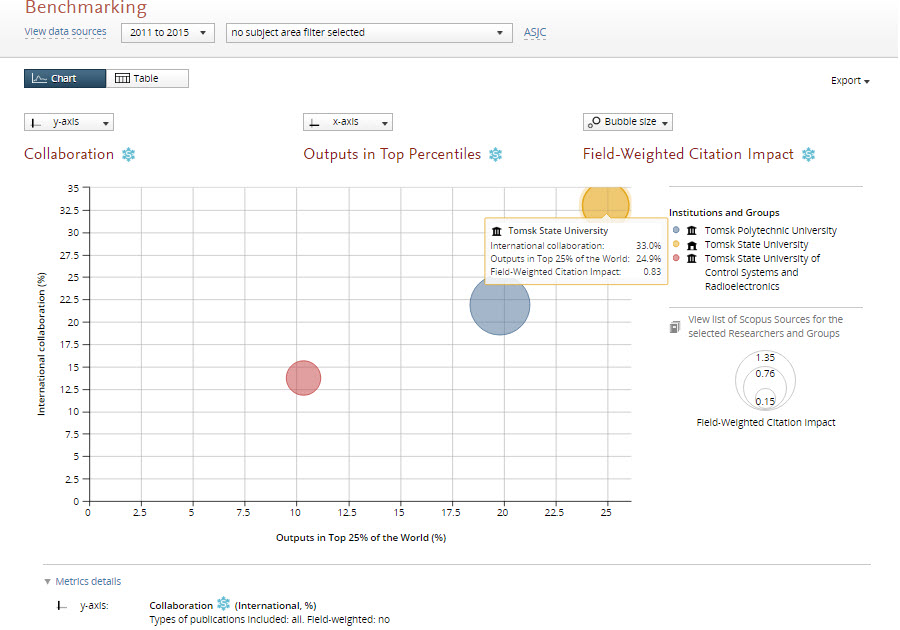 Пример: табличный вид
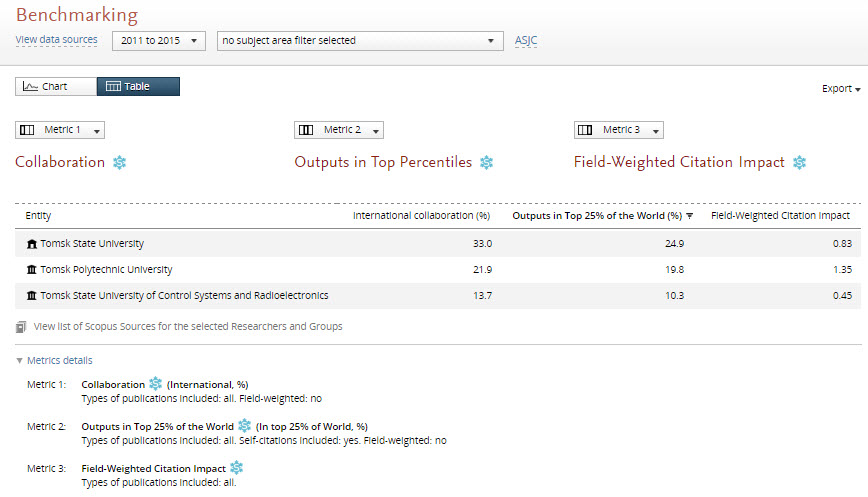 Возможный набор метрик
Детальное изучение данных о вас в различных аспектах для определения ключевых сильных позиций
Productivity metrics
Scholarly Output
h-indices (h, g, m)
Collaboration metrics
Authorship Count
Number of Citing Countries
Collaboration (geographical)
Academic-Corporate Collaboration
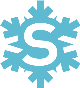 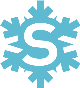 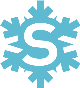 Citation Impact metrics
Citation Count
Citations per Publication
Cited Publications
h-indices (h, g, m)
Field-Weighted Citation Impact
Publications in Top Percentiles
Publications in Top Journal Percentiles
Collaboration Impact (geographical)
Academic-Corporate Collaboration Impact
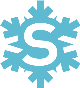 Disciplinarity metrics
Journal count
Journal category count
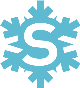 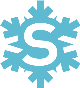 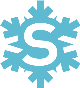 Views
Views count
Views per publication
Field-Weighted Views Impact
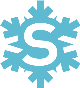 23
Snowball Metric; www.snowballmetrics.com/metrics
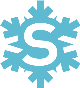 [Speaker Notes: Vision: Snowball Metrics enable global benchmarking by driving quality and efficiency across higher education’s research and enterprise (aka, economic development) activities, regardless of system and supplier]
SciVal Metrics Guidebook
Это полное руководство поможет найти и определиться с нужными метриками для получения ответа на поставленные вопросы.
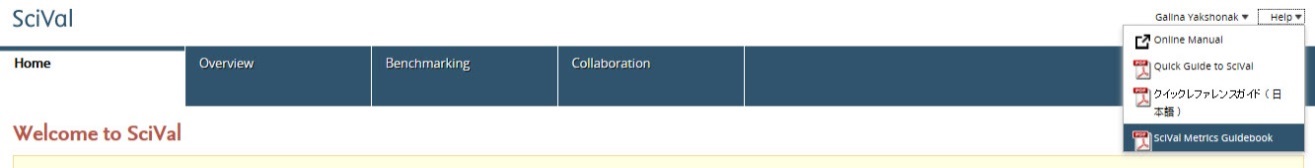 Понимание метрик
Scopus как источник информации

Выбор подходящих метрик
Что еще влияет на их значение?

Для каждой метрики
Ситуации в которых они используются
Когда обратить внимание и как решать недочеты
Рабочие примеры
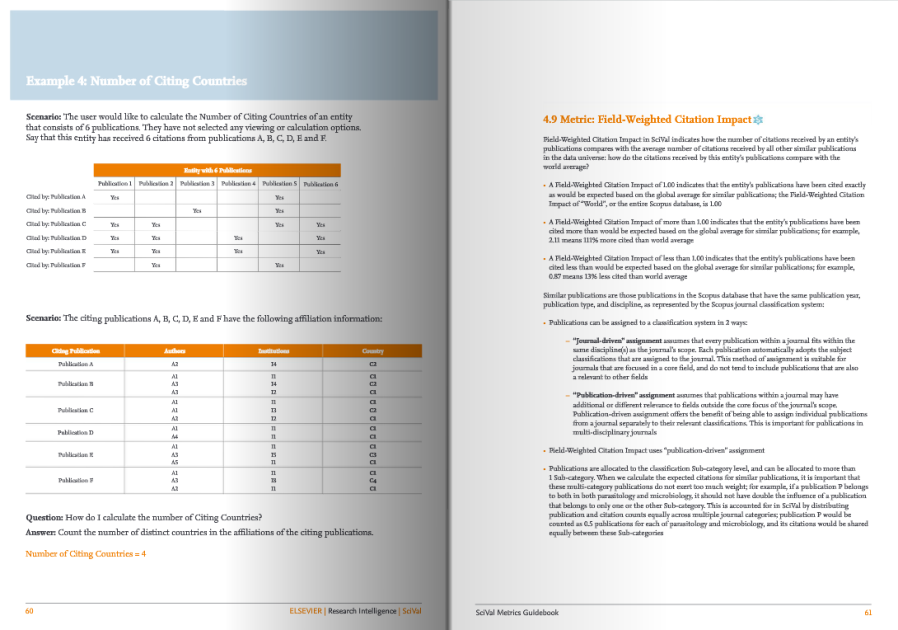 Download the guidebook: http://bit.ly/scival_metrics_guide 
View the quick-start webinar: http://youtu.be/oS-vTU9cqps
Модуль Collaboration
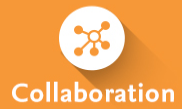 Определение и оценка существующих партнеров для сотрудничества для своей организации и конкурентов
Определение и анализ существующих и потенциальных возможностей сотрудничества, основанных на анализе публикаций и цитирования.
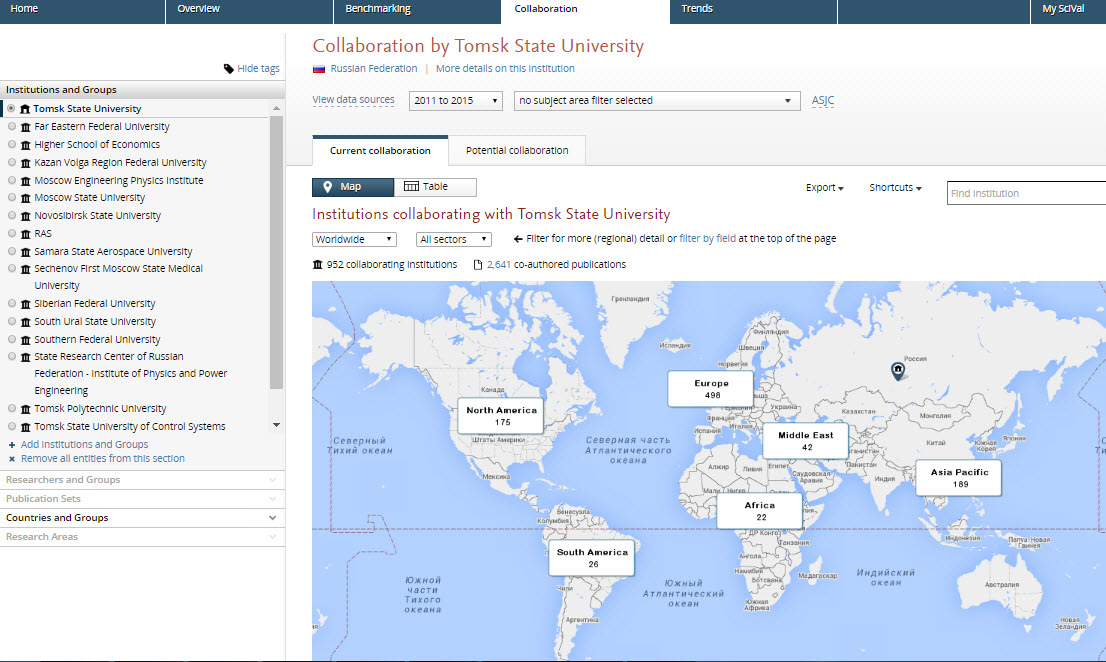 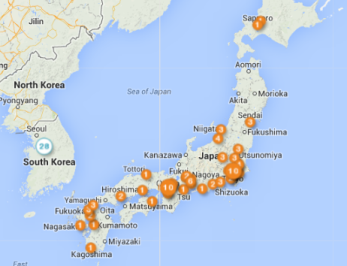 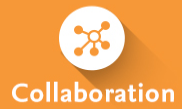 Оценка существующих партнеров для сотрудничества
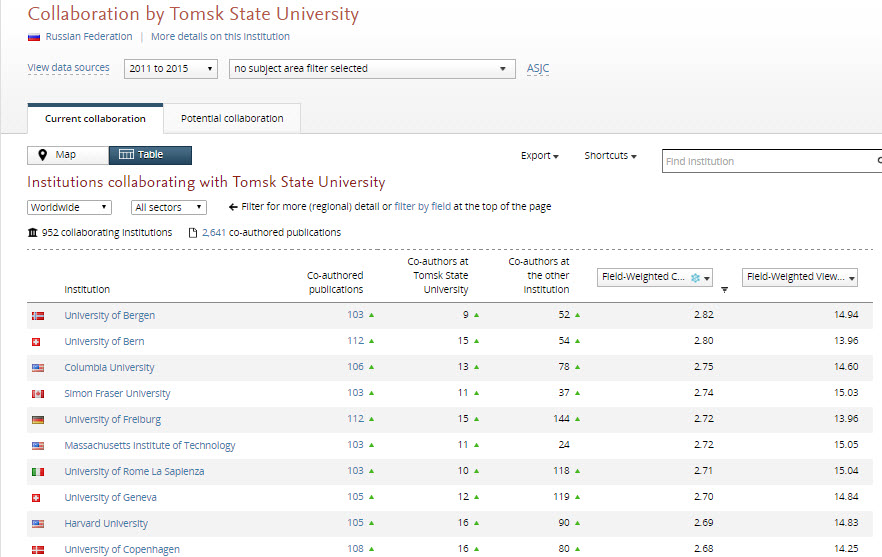 Просмотр в табличном виде списка сотрудничающих организаций.
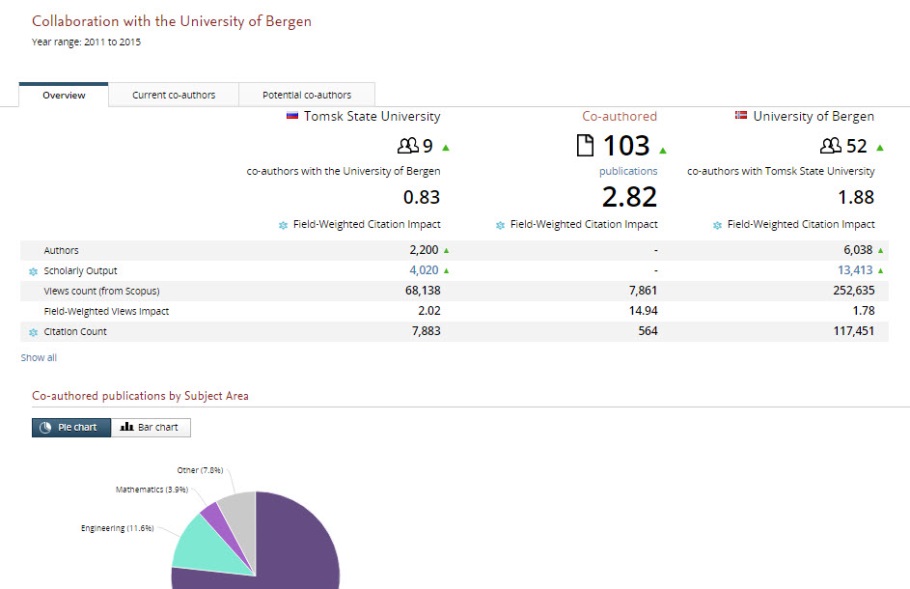 Выбор организации позволяет:
Оценить публикационную активность и влияние работ написанных в соавторстве в рамках общей результативности организации
Оценить предметные области соавторов
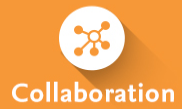 Изучение потенциальных, новых возможностей для сотрудничества
Доступ к списку организаций, ее экспертам, потенциальных для сотрудничества: у вас еще нет совместных публикаций, но есть схожие темы исследований.
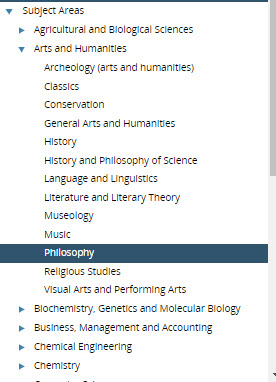 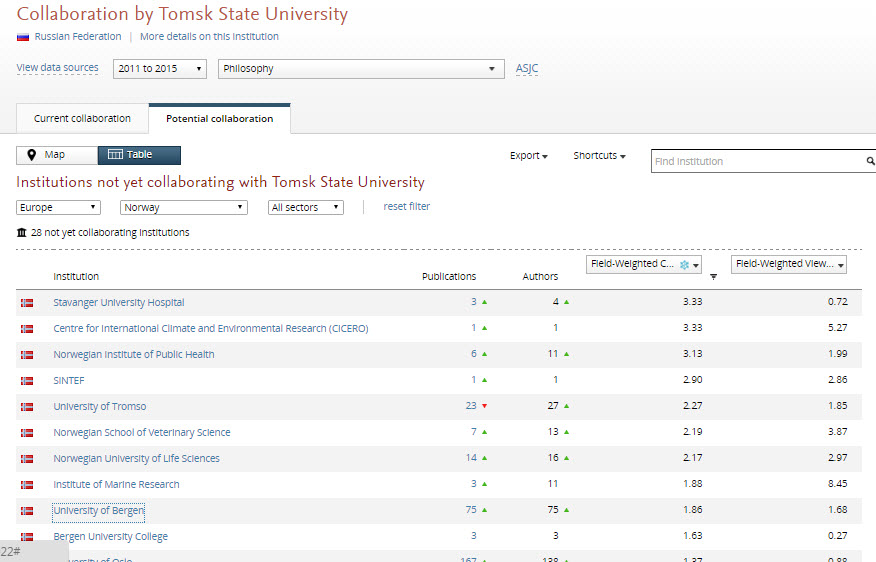 …до конкретных фамилий ученых/авторов
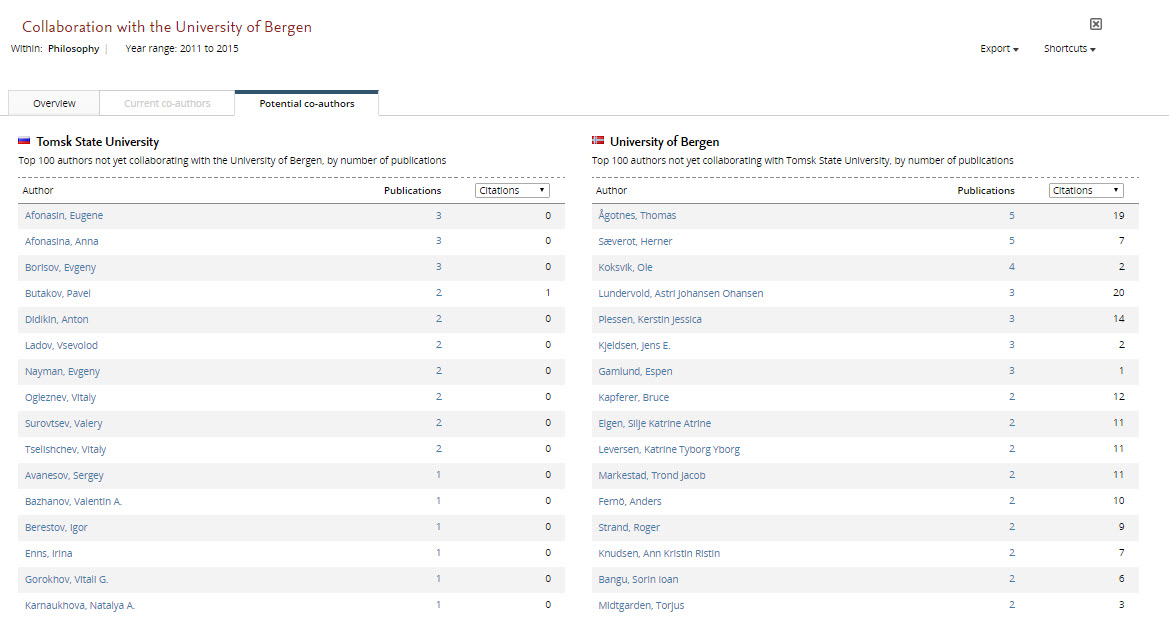 Модуль Trends
31
Модуль Trends
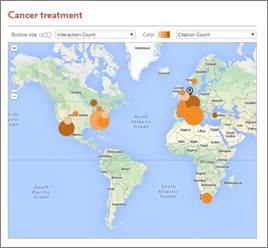 Позволяет ответить на вопросы:
Каковы развивающиеся тренды и основные разработки в определенной исследовательской области?
Какие страны, организации и научные сотрудники активны в этих направлениях? 
Чьи результаты растут быстрее?
Чьи результаты лучше и почему?
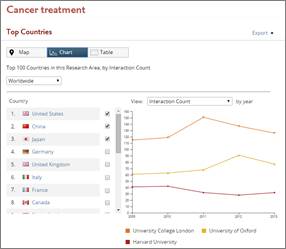 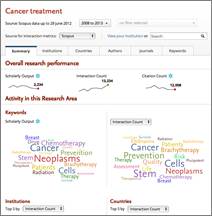 Новый модуль включает метрики по использованию (просмотры), которые помогут: 
отслеживать самые свежие направления деятельности
выявлять и демонстрировать влияние, которое не всегда можно выявить через анализ цитируемости
32
Подробный анализ по предметной области: кто публикует, кто читает, цитирует, тенденции развития и анализ схожих понятий (Fingerprint Engine)
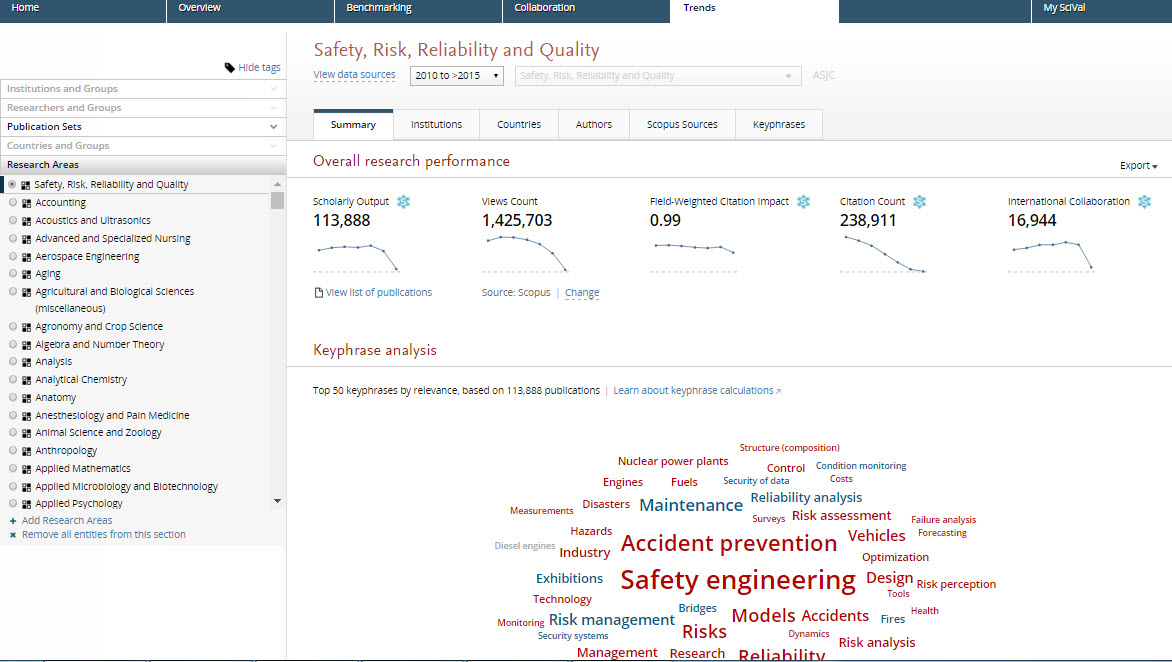 Предлагается анализ или по 334 «предсозданным» предметным подобластям или по самостоятельно созданным
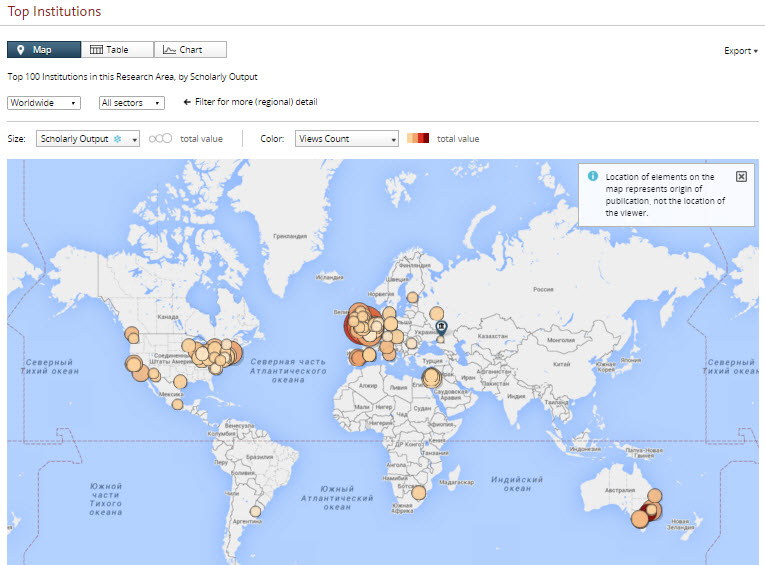 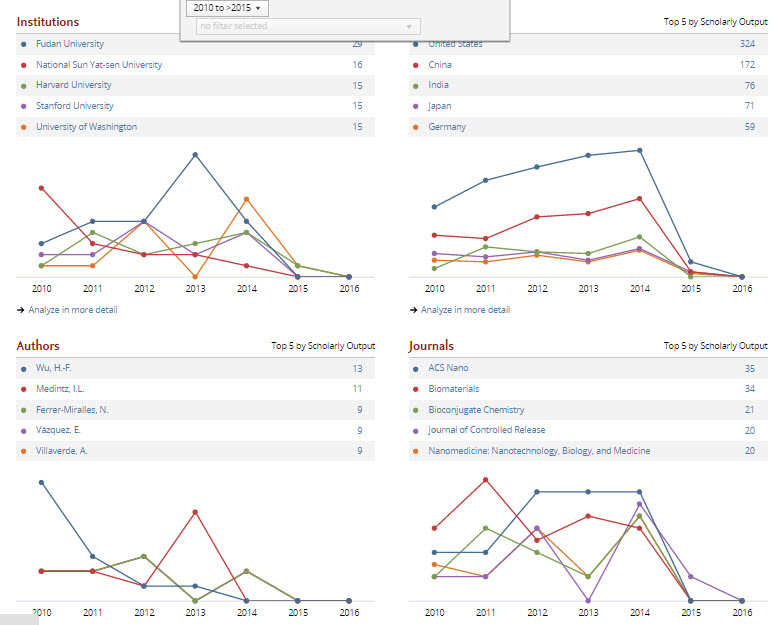 33
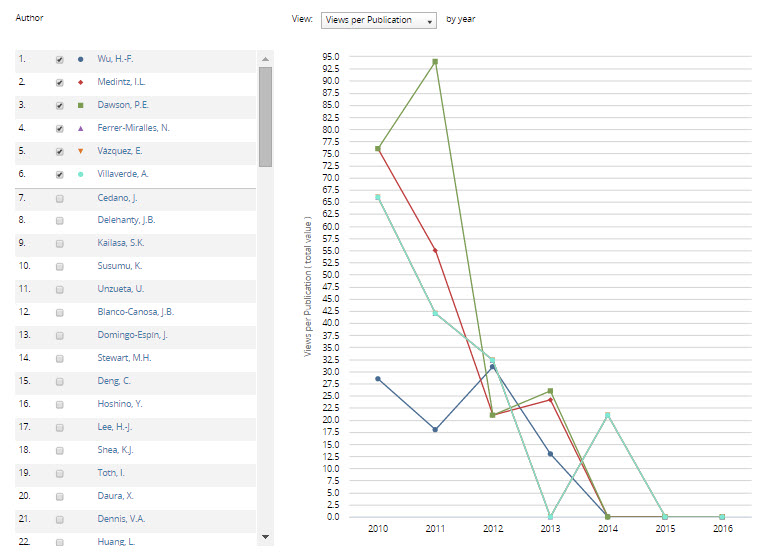 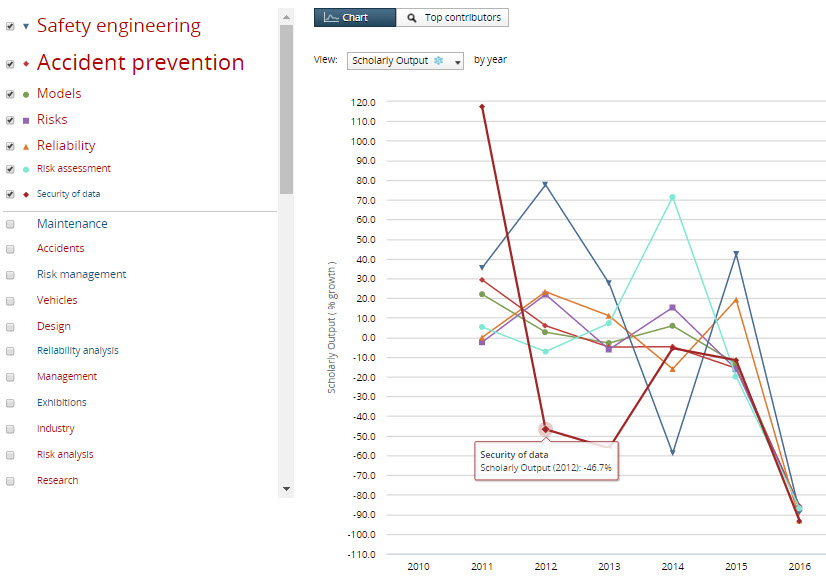 Создание собственной области исследования для анализа или собственного набора публикаций
Flexibility
Готовое решение с уже созданными объектами/данными и возможностью создавать свои
В SciVal есть готовые данные по 7,500 организациям и 250 странам, и дополнительная возможность для группировки этих данных по необходимости.
Готовые данные & Создание своих
Institutions (+ groups)
Countries (+ groups)
Research Areas 
Search terms
Entities
Competencies
Researchers (+ groups)
Publication sets (+ groups)
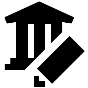 Доступ к готовым данным 7500+ орг,  250 странам и группам (напр. EU28, US states, German Bundesländer, Russell группа и др.)

Возможность создания любой группировки данных, группы  исследователей, группы по выборке публикаций
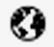 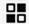 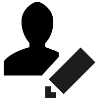 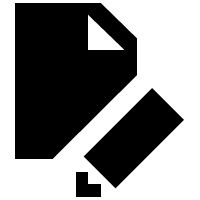 Создание области исследований (Research Areas)
SciVal единственное решение, которое позволяет создавать собственные области исследований для изучения и мониторинга, которые бы отражали фокусную, именно для вас, тематику
Research Areas может представлять собой стратегические приоритеты, развивающиеся направления в исследованиях или любую другую интересную для вас тему основываясь на следующих компонентах, используемых для ее создания:

Search terms – поиск по публикациям с использованием ключевых слов.

Entities – выбор и комбинация любых из представленных данных
Institutions (+ groups)
Countries (+ groups)
Journals and journal categories

Competencies – выбор и комбинация компетенций для любой организации или страны
Создание исследовательской области
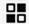 Например, с использованием ключевых слов
Выбор “Define a new Research Area”
Поиск по ключевым словам (keywords), данным или компетенциям
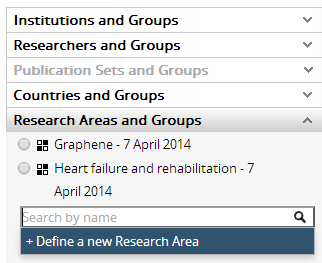 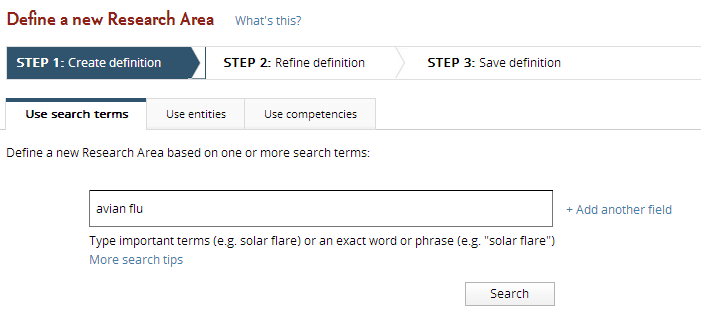 Search by name
Использование фильтров для уточнения результатов
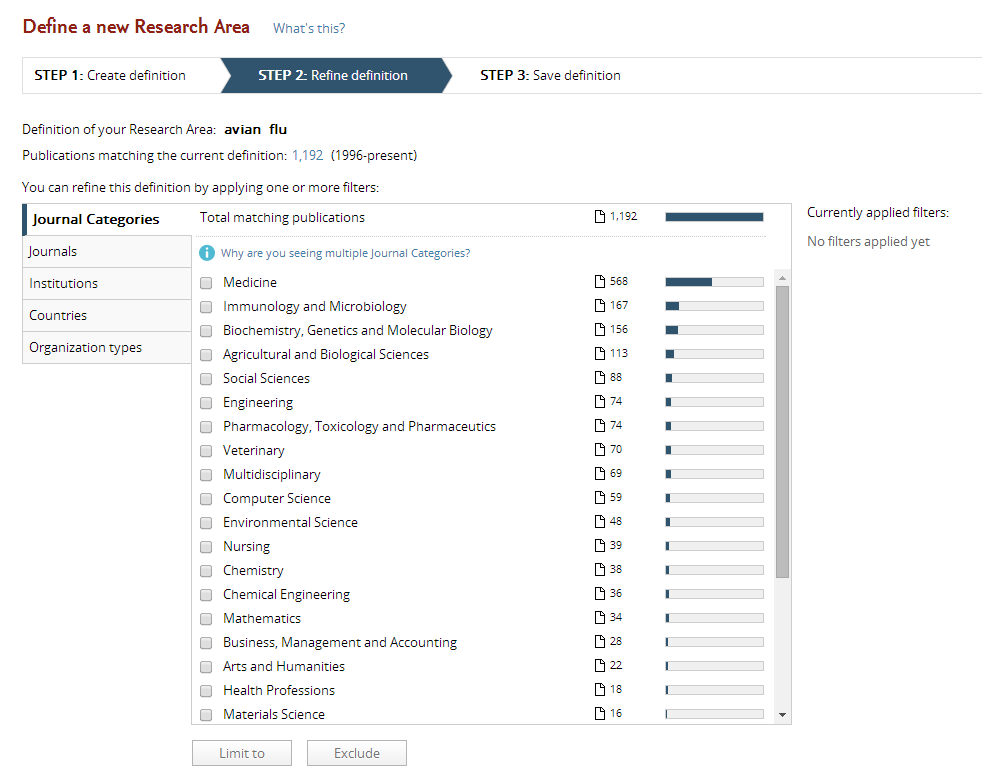 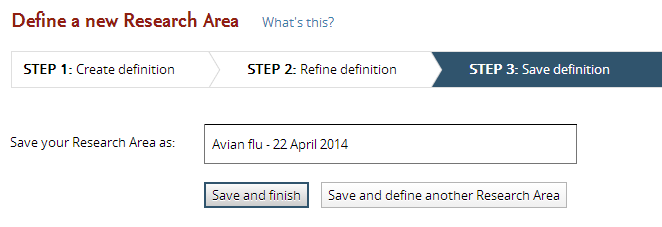 Даете название и сохраняете
Создание исследовательской области на основе:
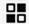 Использования уже существующих категорий
Использования компетенций любой организации или страны
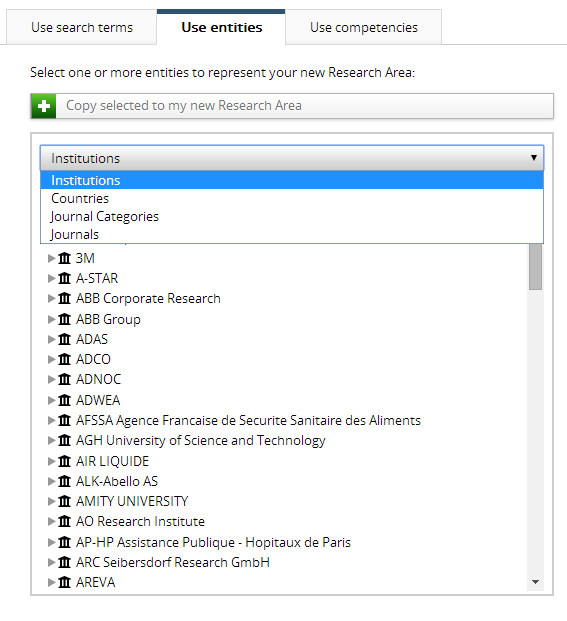 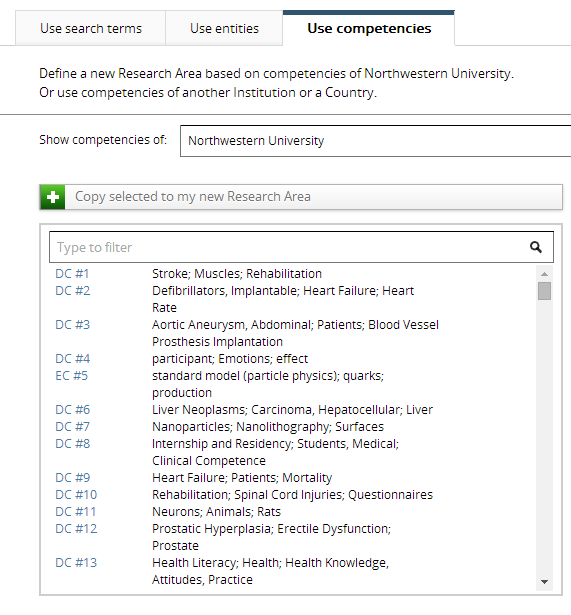 Анализ по самостоятельно созданной предметной области
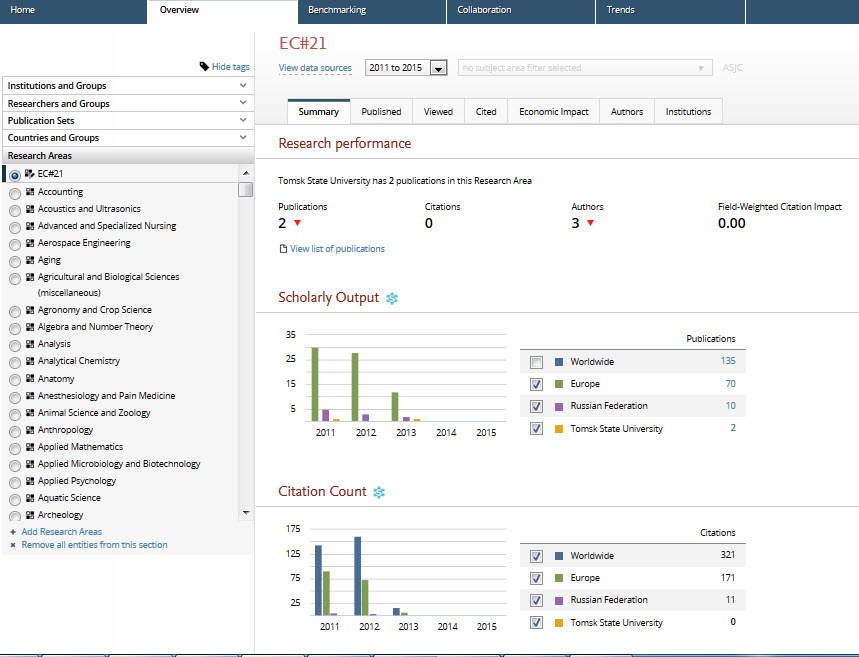 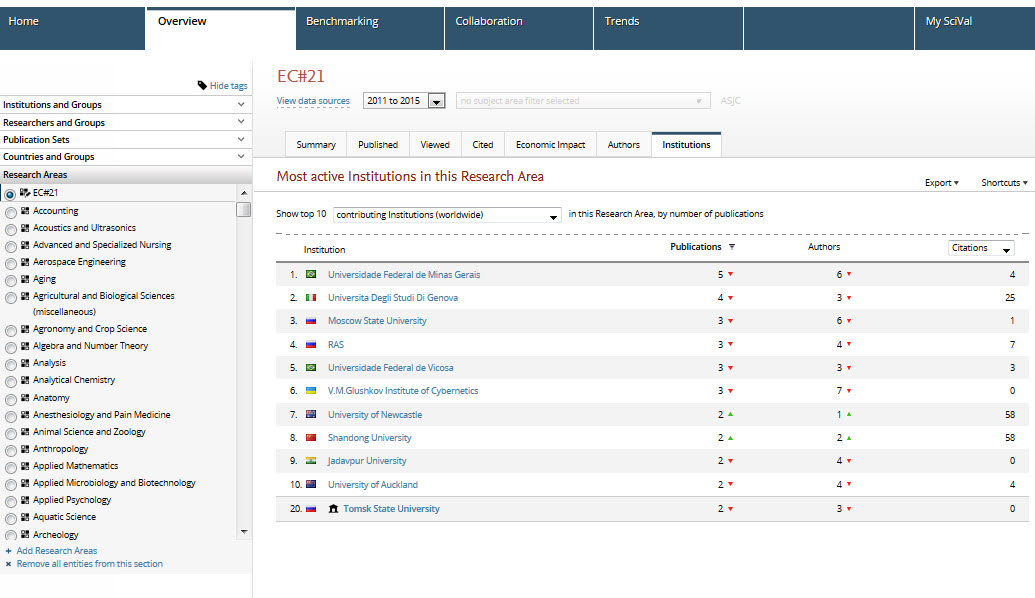 Уникальная возможность создавать любую исследовательскую область (набор публикаций на основе ключевых слов, или принадлежащих конкретной организации или на основе компетенций любой организации и тп) позволяет  не только проанализировать эту область, но и изучить тренды, сравнить ее по метрикам с другими областями и найти потенциальных партнеров для сотрудничества именно по данной исследовательской области!
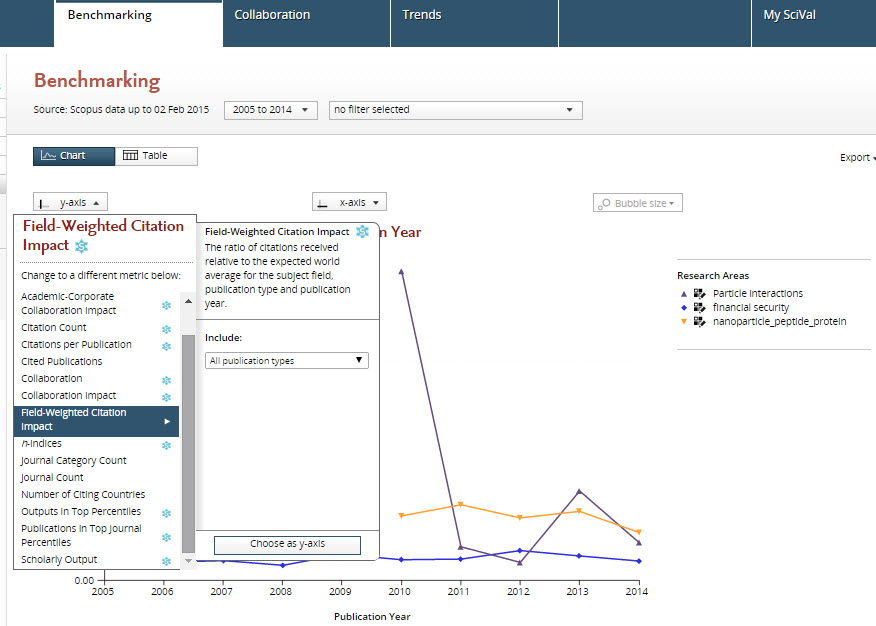 Потенциал сотрудничества по созданной области исследований
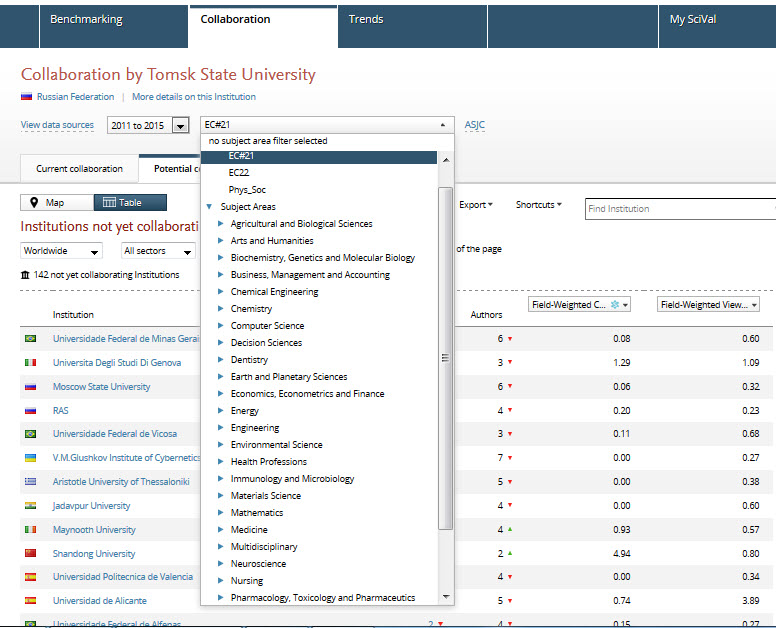 Анализ на основе отдельных публикаций: Import
Import и создание Publication Set
При создании Набора публикаций (Publication Set – на основании EID) или Группы авторов (Researchers Group – на основании AU-ID) 
в SciVal путем загрузки файла в формате txt, обратите внимание на кодировку этого файла: она должна быть ANSI.
После подготовки файла для загрузки, вы можете перейти в SciVal: закладка My SciVal – Publication Sets – Define a new entity – Import Publication Set и загрузить подготовленный файл. Дать имя этой выборке и сохранить.
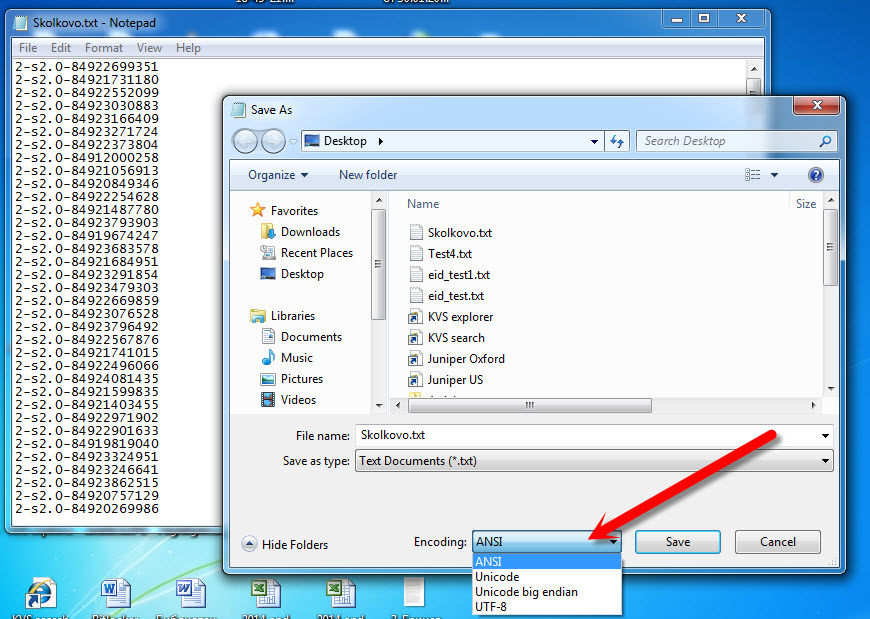 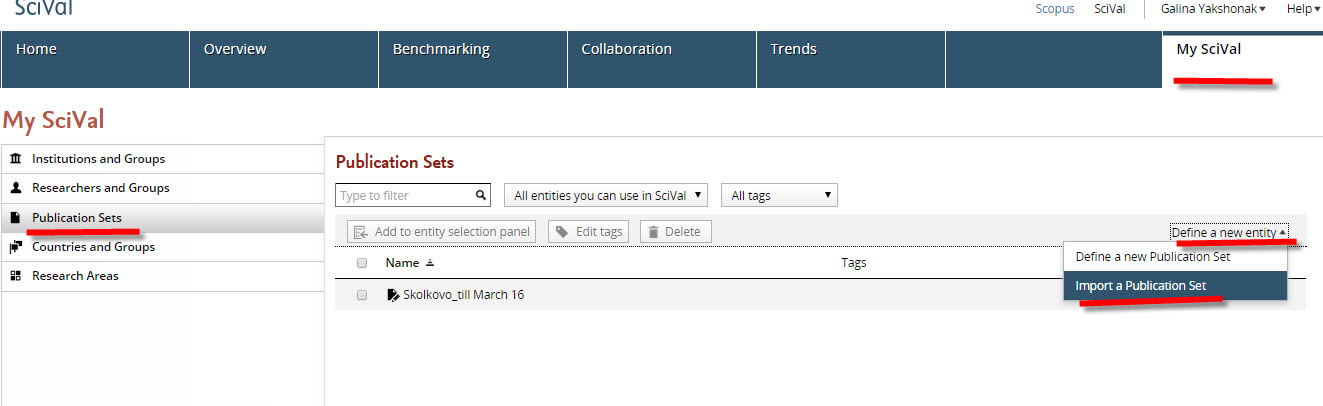 Импорт данных из Scopus через My List (1)
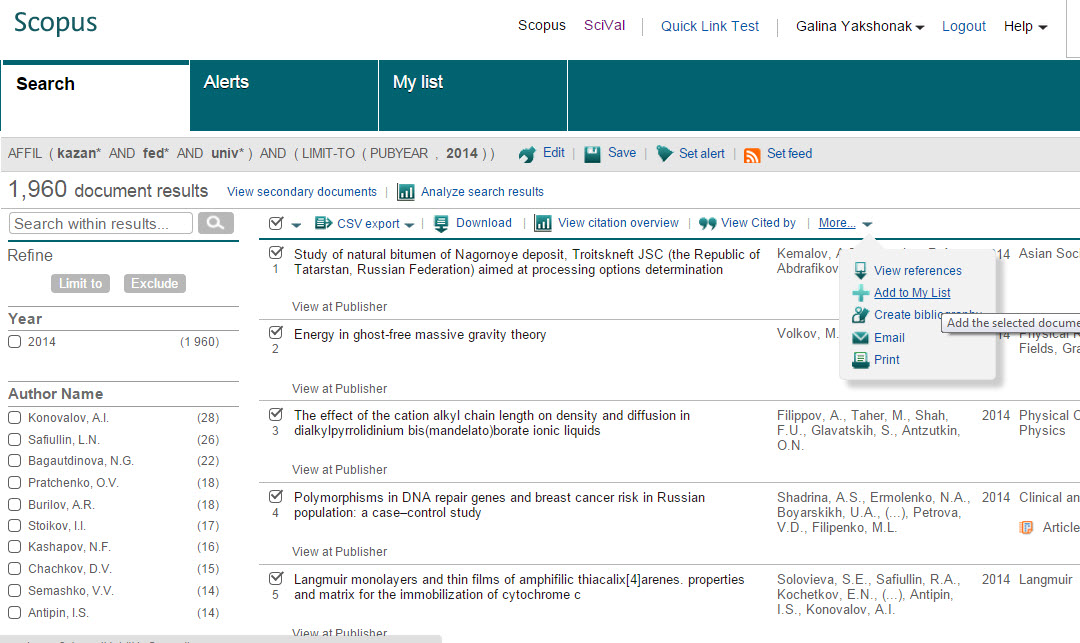 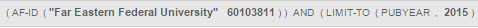 Импорт данных из Scopus через My List (2)
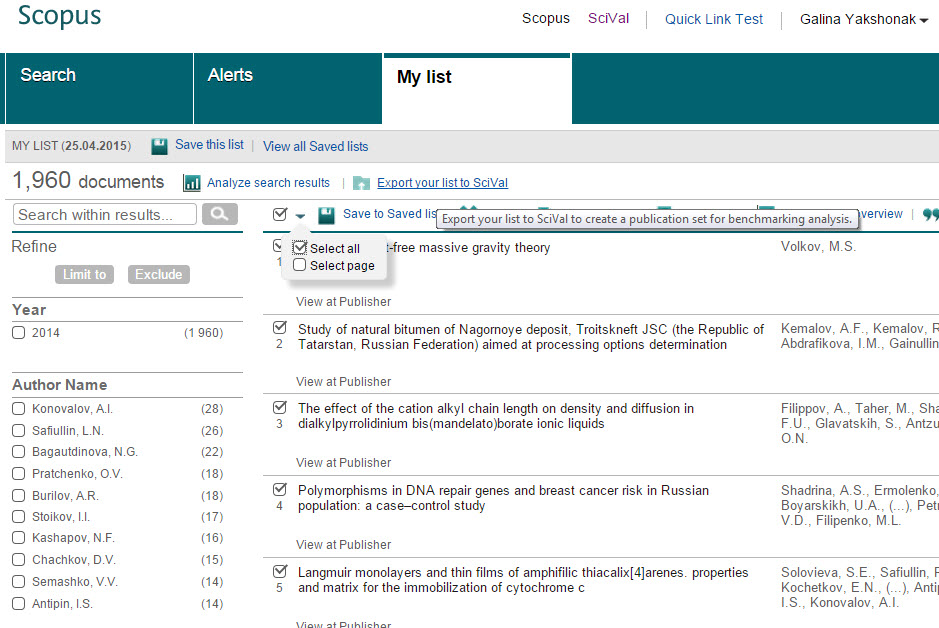 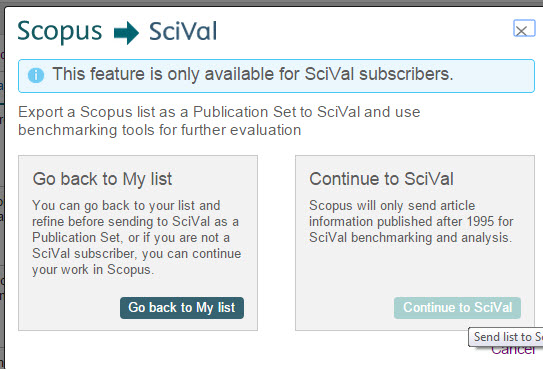 Импорт данных из Scopus через My List (3)
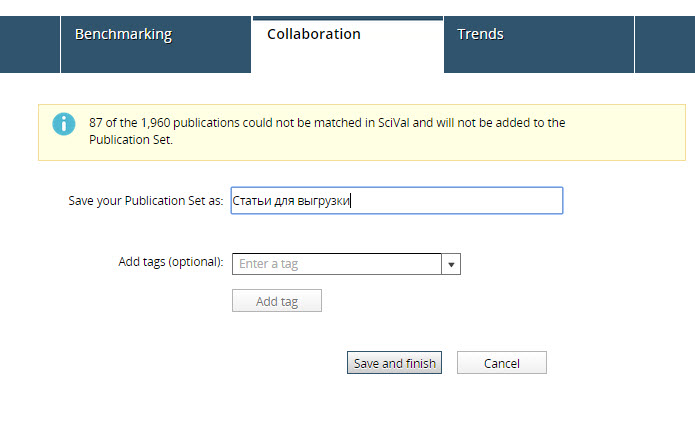 При импорте данных, созданный набор публикаций появляется в SciVal в разделе Publication Set
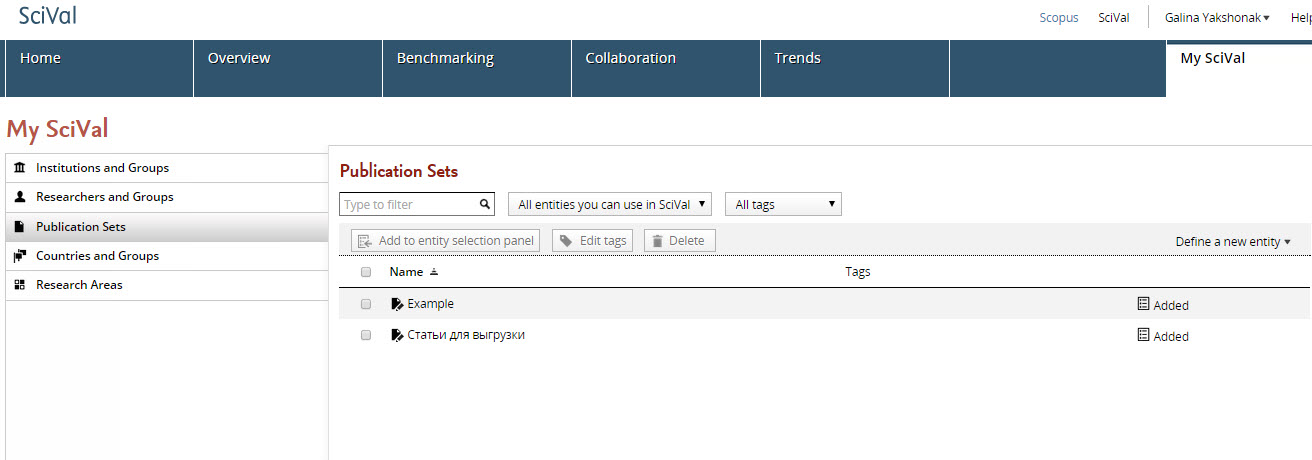 Полноценный анализ выборки публикаций в модулях Overview, Benchmarking, Trends
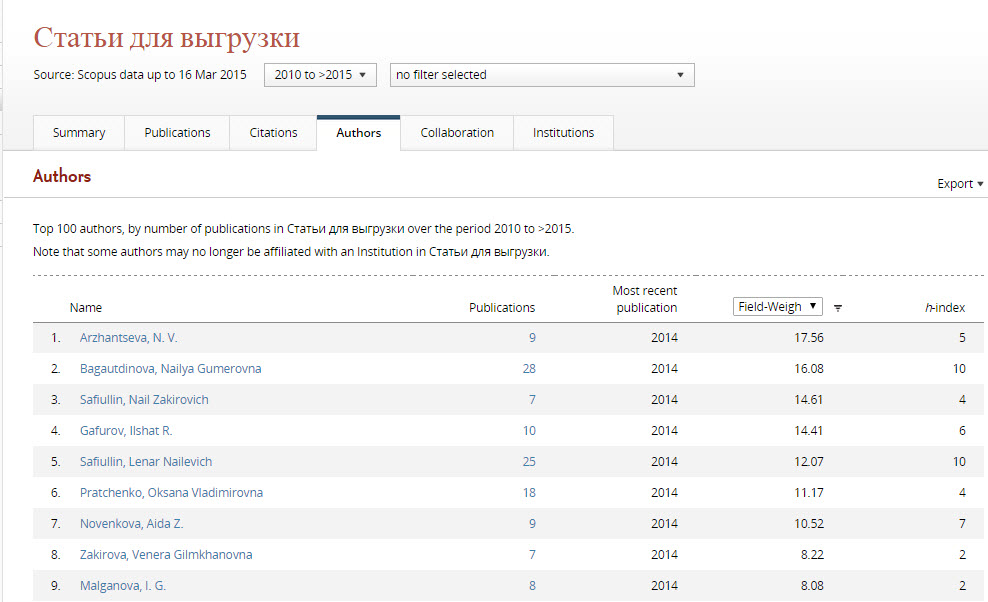 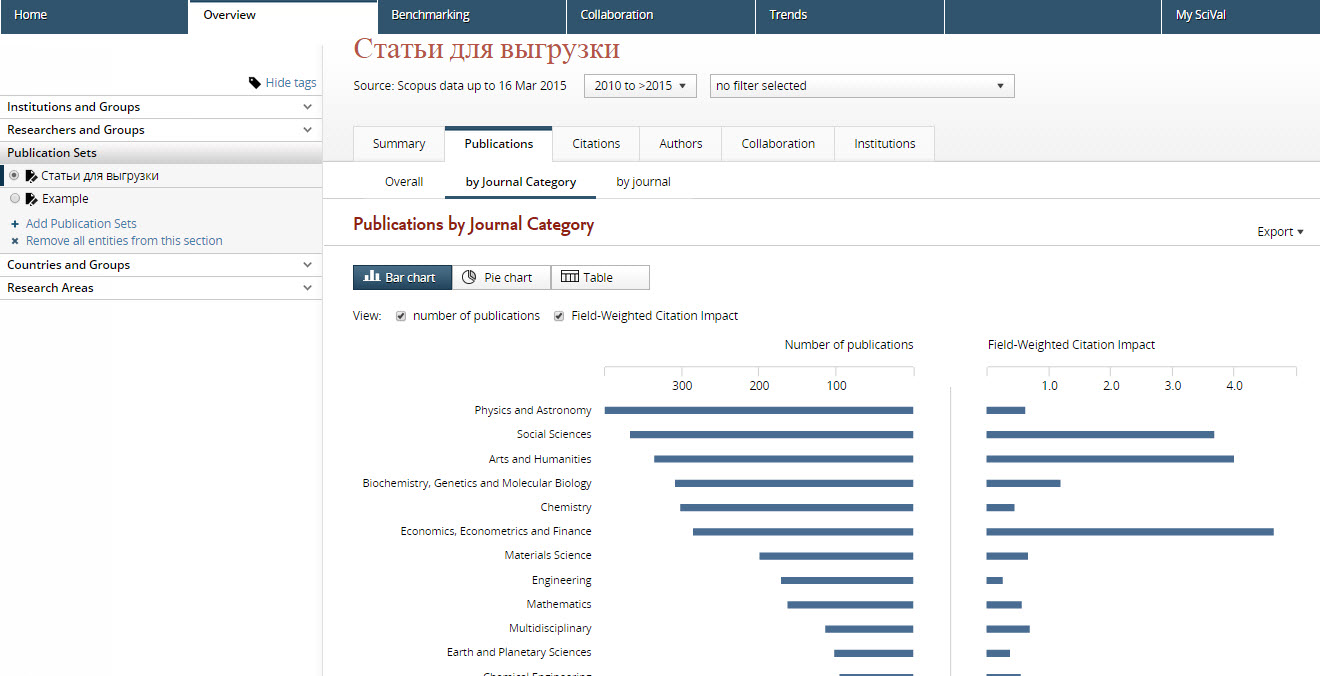 Исследователи и группы исследователей
Выделение исследователей и групп исследователей
Возможность анализа результатов на уровне отдельных ученых или исследовательских групп. Возможность моделирования сценария
Что принесет нам включение в исследовательскую группу этого ученого?
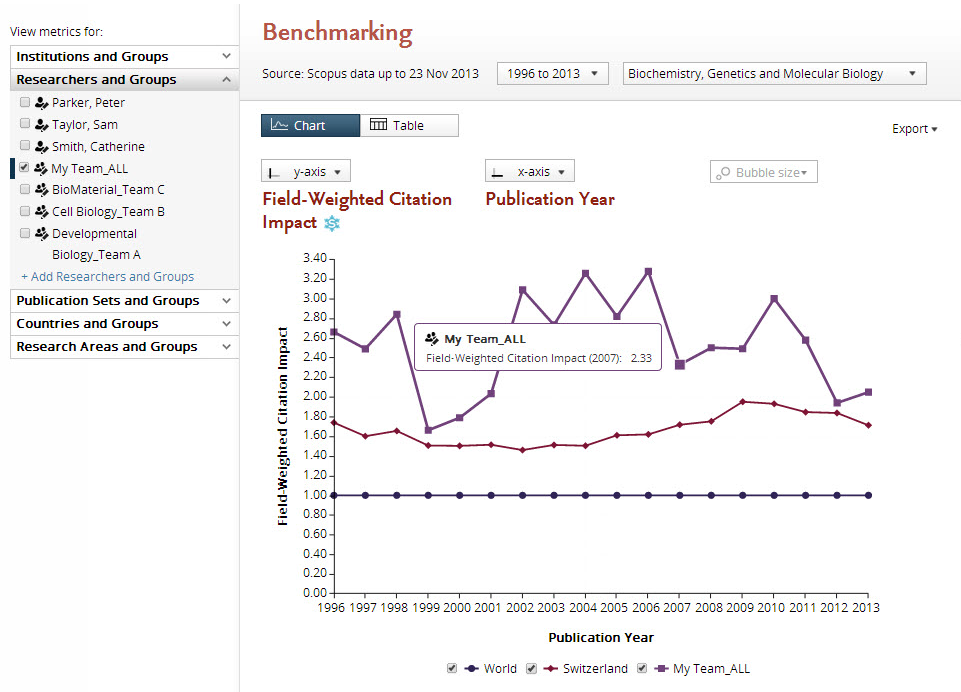 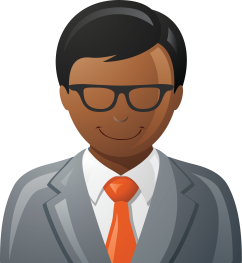 Исследователи/ученые добавляются в SciVal из Scopus на основе авторского профиля в Scopus
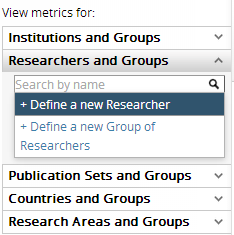 Выбор “Define a new researcher”
Поиск по фамилии
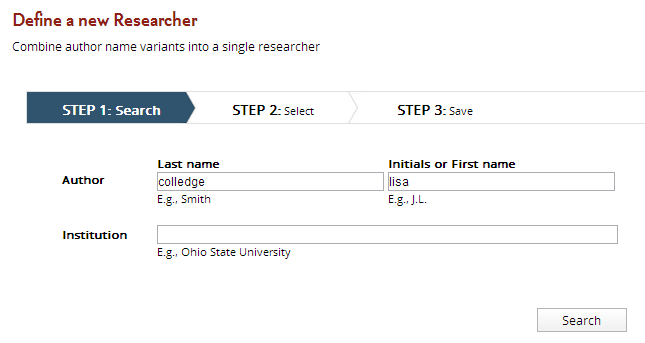 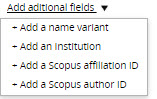 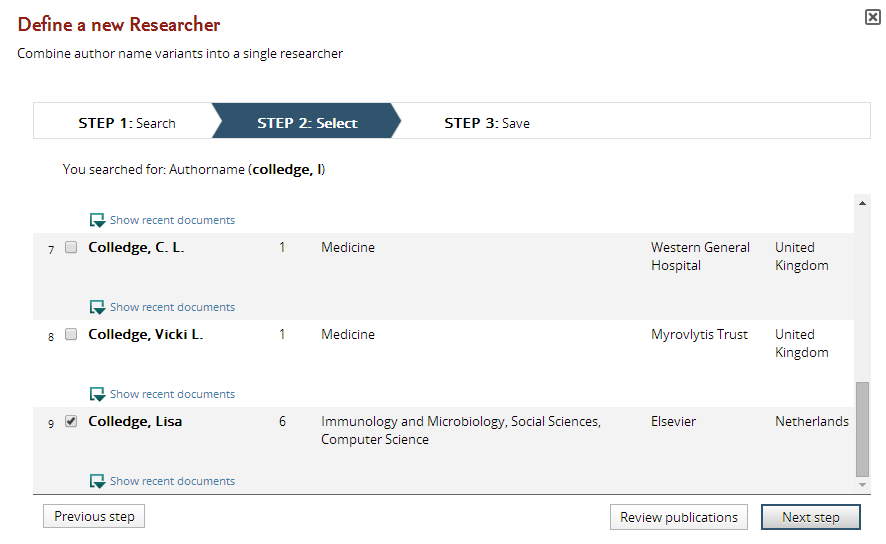 Выбор вариантов ФИО интересующего вас ученого, далее next step  и сохраните.
Создание группы исследователей
После того как все необходимые исследователи будут добавлены в список Researchers and Groups, можно приступать к созданию группы через Define a new Group of Researchers и объединение интересующих исследователей.
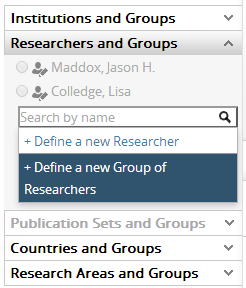 Выбираете“Define a new Group of researchers”
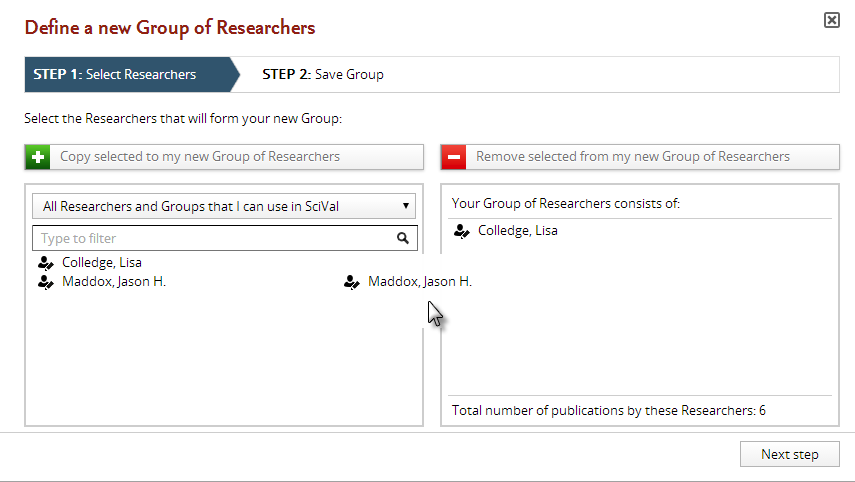 Выбираете и перетаскиваете интересующих исследователей, нажимаете “Next step” и сохраняете.
Простой способ создания группы, факультетов, структуры Университета: Import Researchers
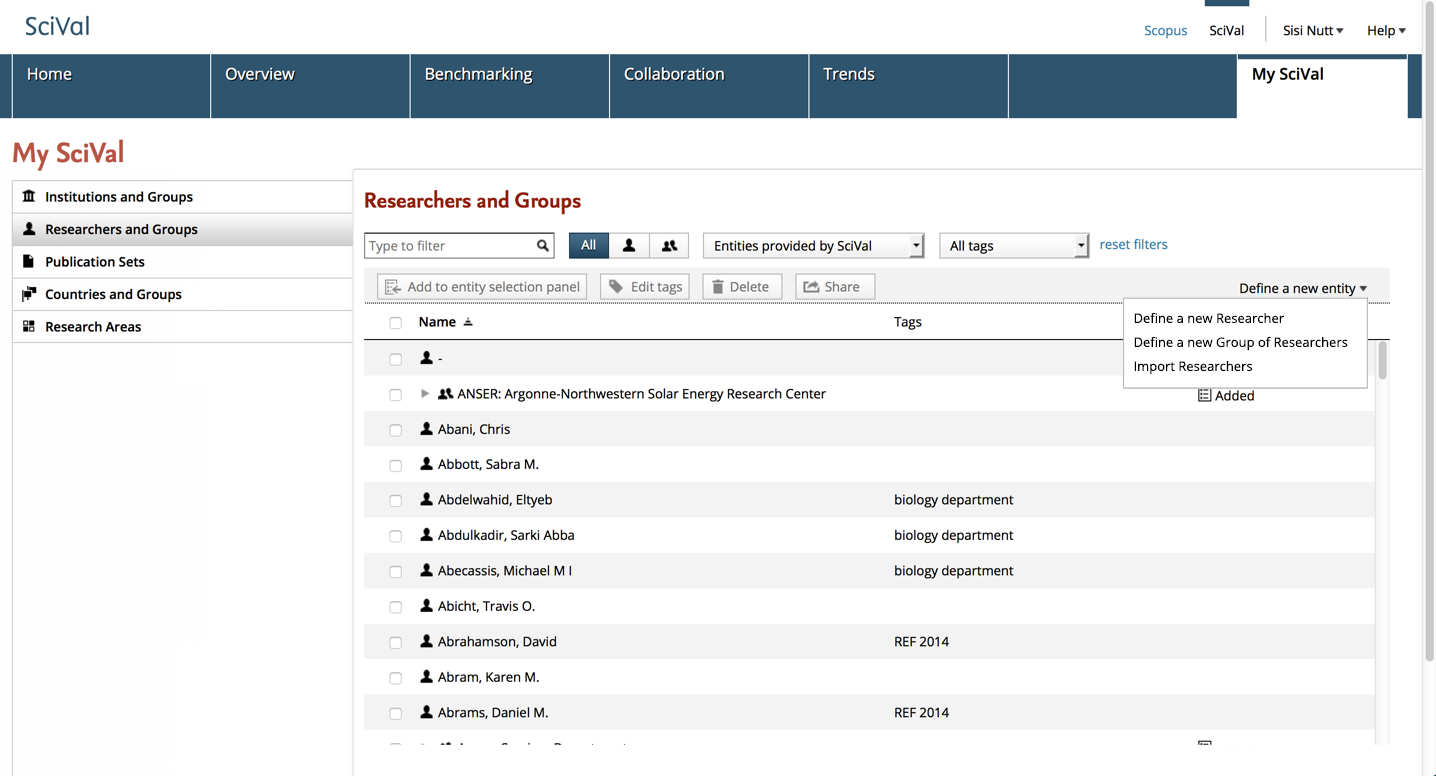 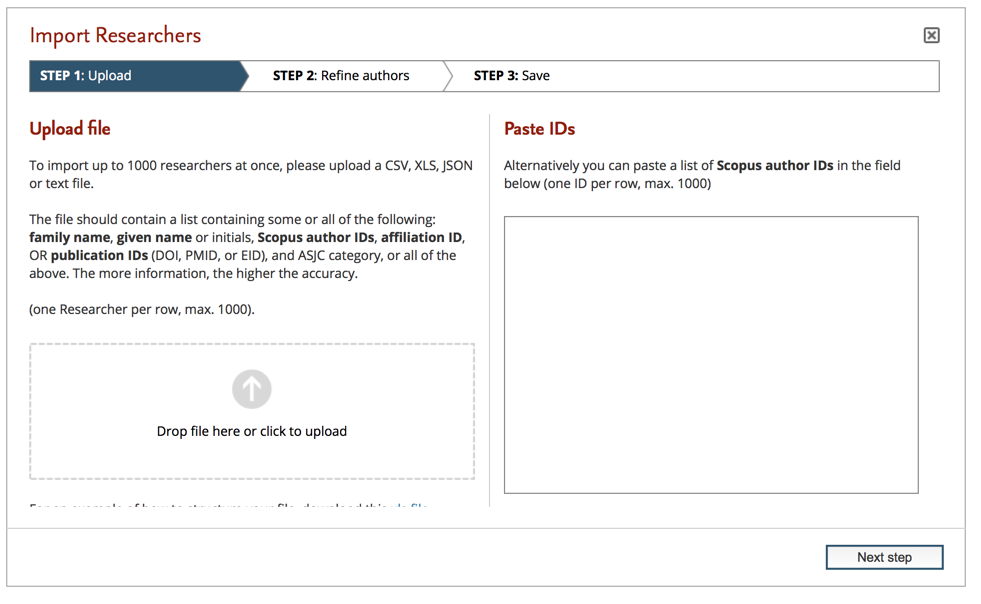 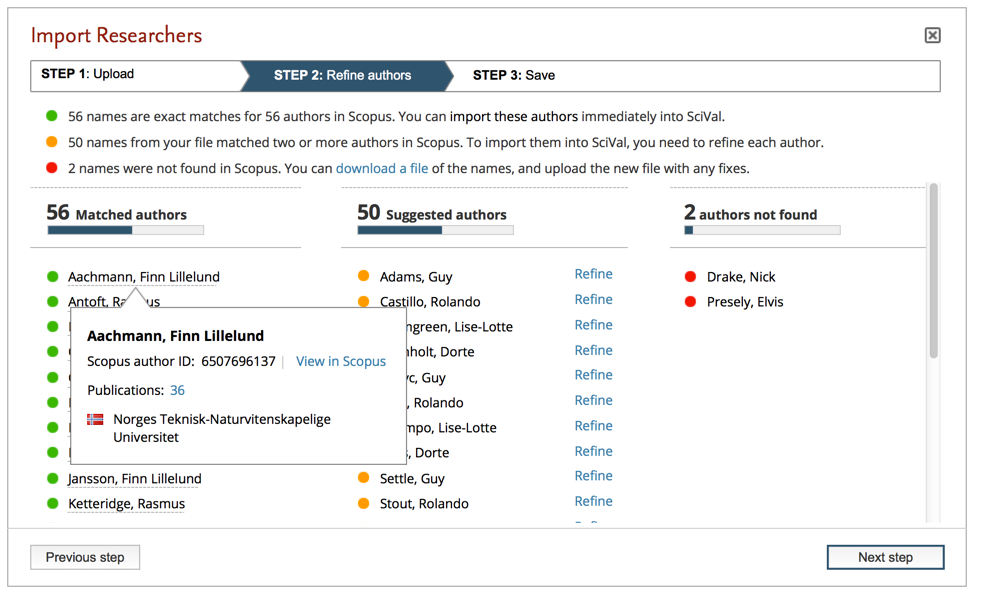 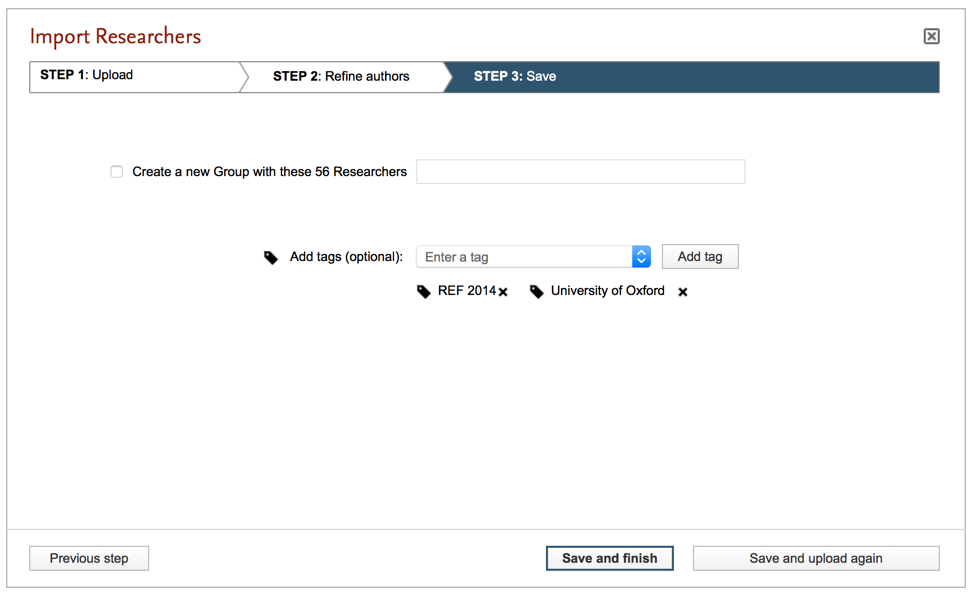 Возможность анализа по различным метрикам, как на уровне индивидуальных исследователей, так и на уровне групп
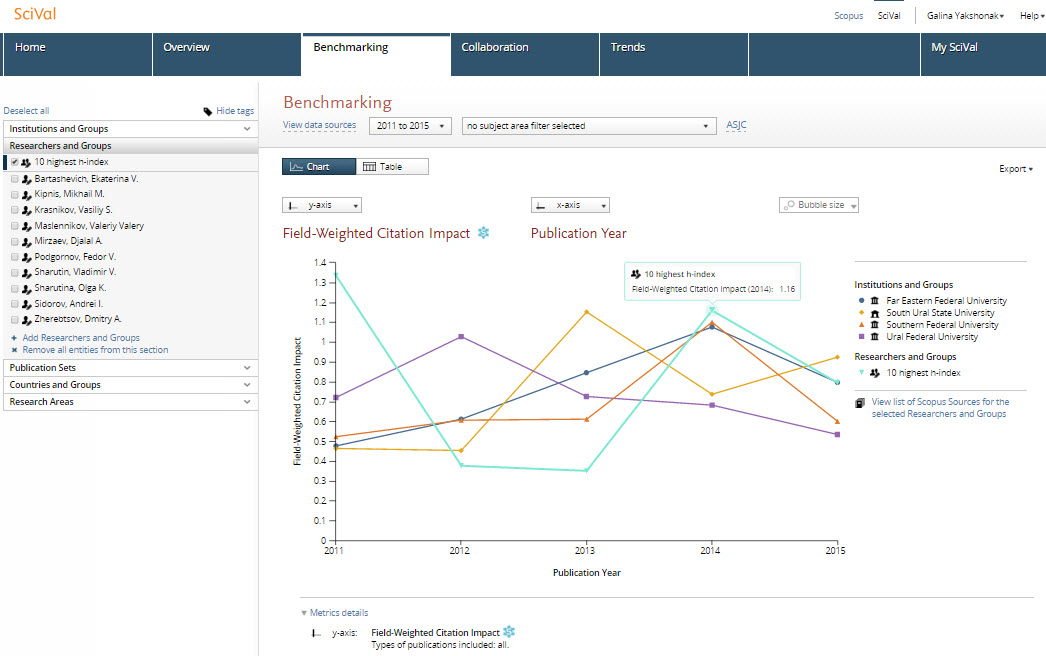 My SciVal, импорт, экспорт данных
My SciVal
Возможности просмотра, редактирования и распространения среди коллег ваших самостоятельно созданных исследовательских групп, наборов публикаций и областей исследований.
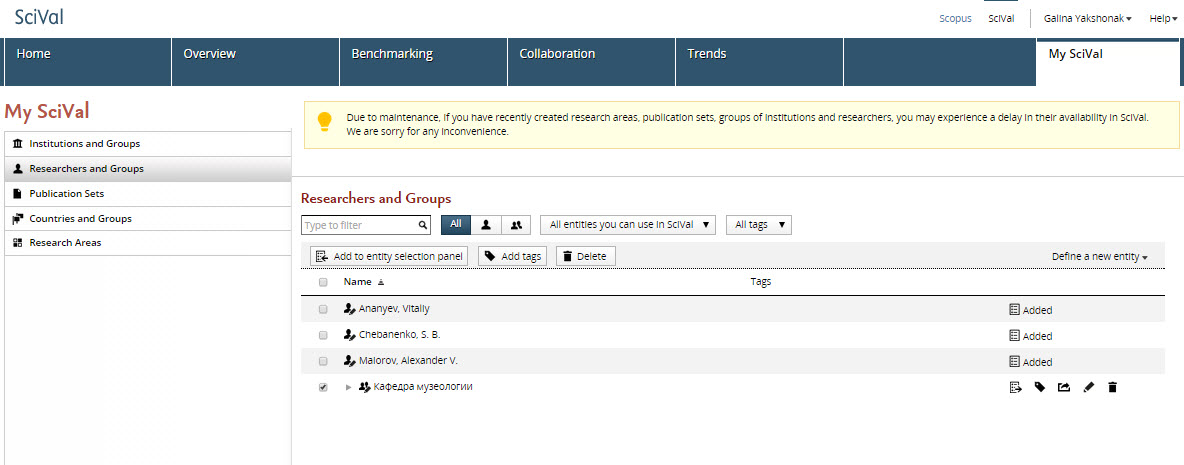 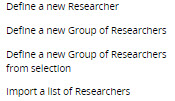 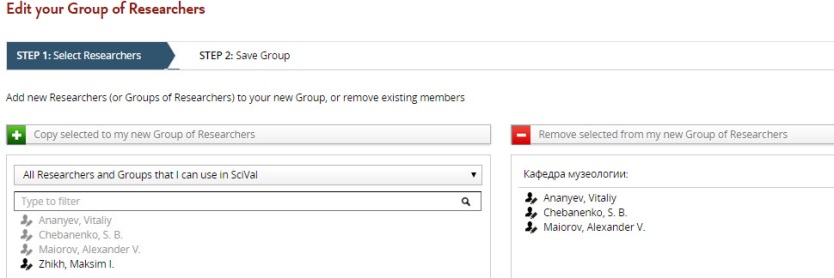 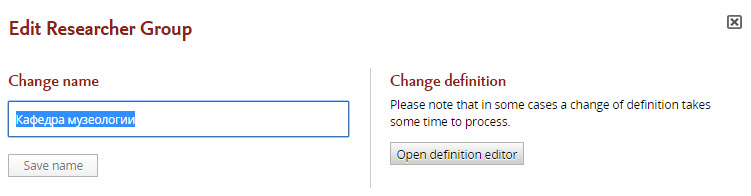 Экспорт графиков и таблиц
Данные могут экспортироваться из всех модулей в excel формате
Экспорт графиков возможен в модуле Benchmarking (в виде картинок и excel)
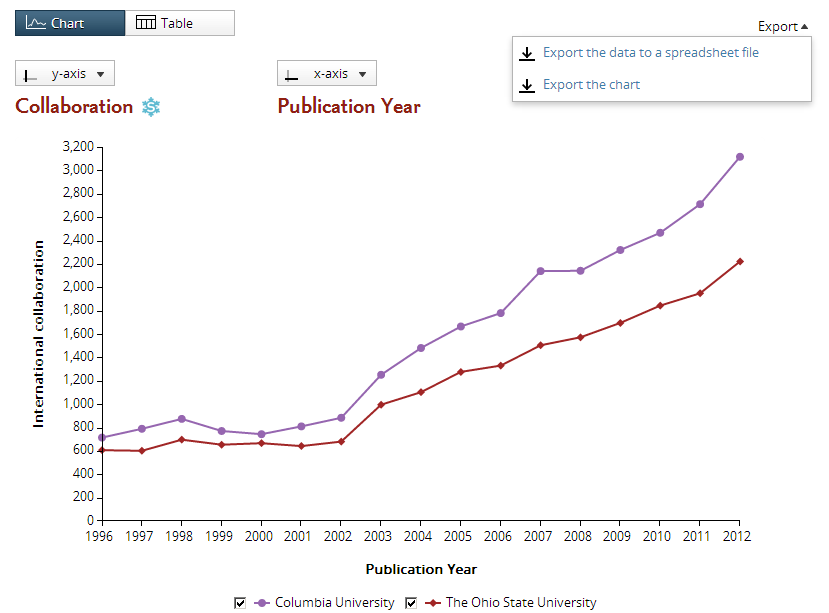 ‘Exporting the data to a spreadsheet file’ создает файл с данными в excel
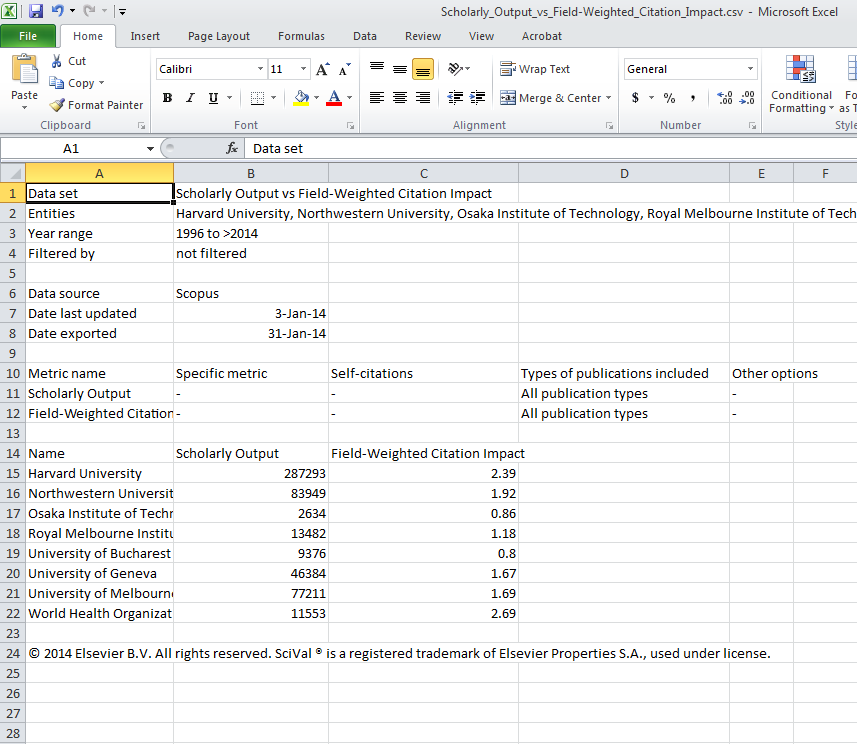 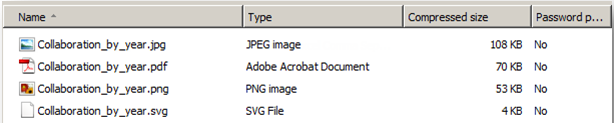 ‘Exporting a chart’ создает zip файл с картинками в разных форматах
57
SciVal – это решение для повышения конкурентоспособности в научно-исследовательской деятельности, ее стратегического планирования, мониторинга и эффективного выполнения, позволяет экономить время на сбор информации по разным департаментам, документам и источникам
Немедленный доступ к просмотру и анализу мировых исследований с целью:
Изучения своих результатов и выявления своих компетенций и достоинств
Сравнительного анализа по разным наборам данных (от стран, организаций до исследовательских тем и групп) 
Моделирования сценариев работы виртуальных групп и результатов по вновь возникающим исследовательским темам
Определения партнеров для сотрудничества (от локального до международного)
Еженедельного отслеживания динамики и мониторинга изменений на рынке
www.elsevier.com/research-intelligence
Контакты:
Галина П. Якшонок: g.yakshonak@elsevier.com
www.elsevierscience.ru
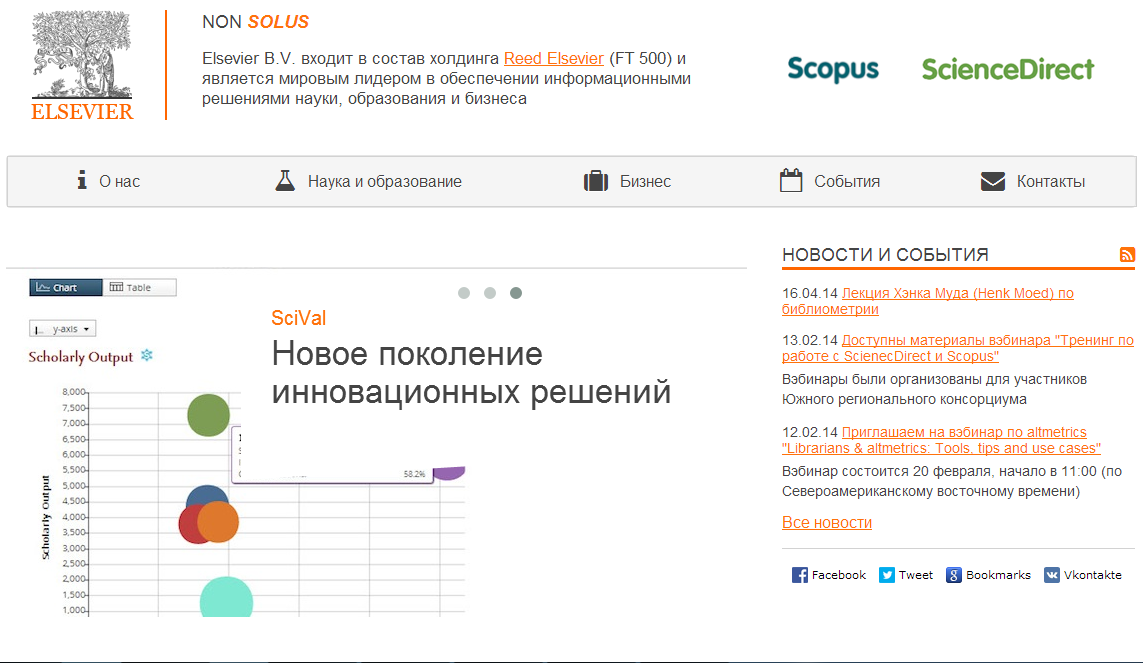